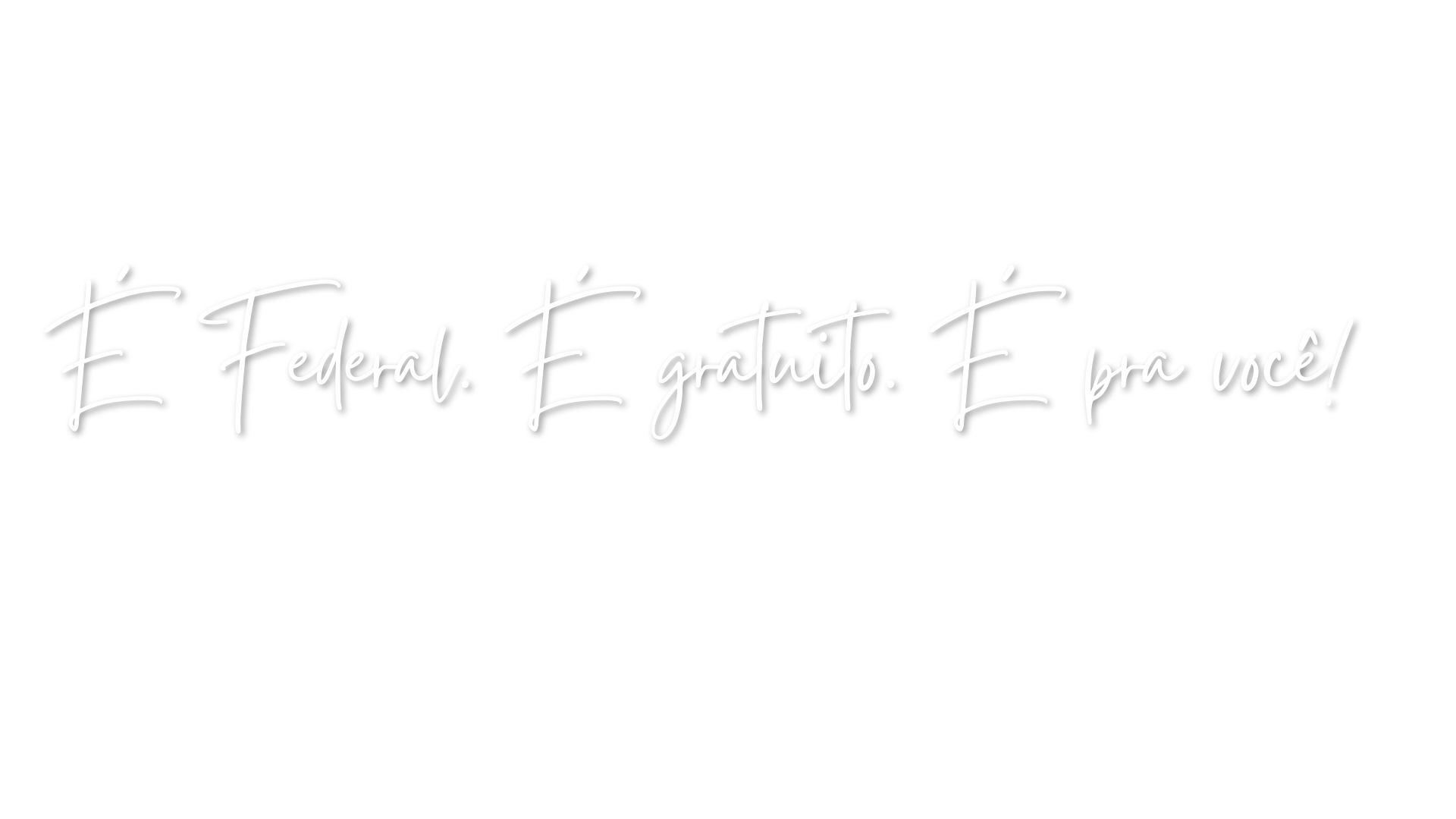 PDI [2026-2030]
PDI nos Campi: Construindo o Futuro do IFMT Juntos
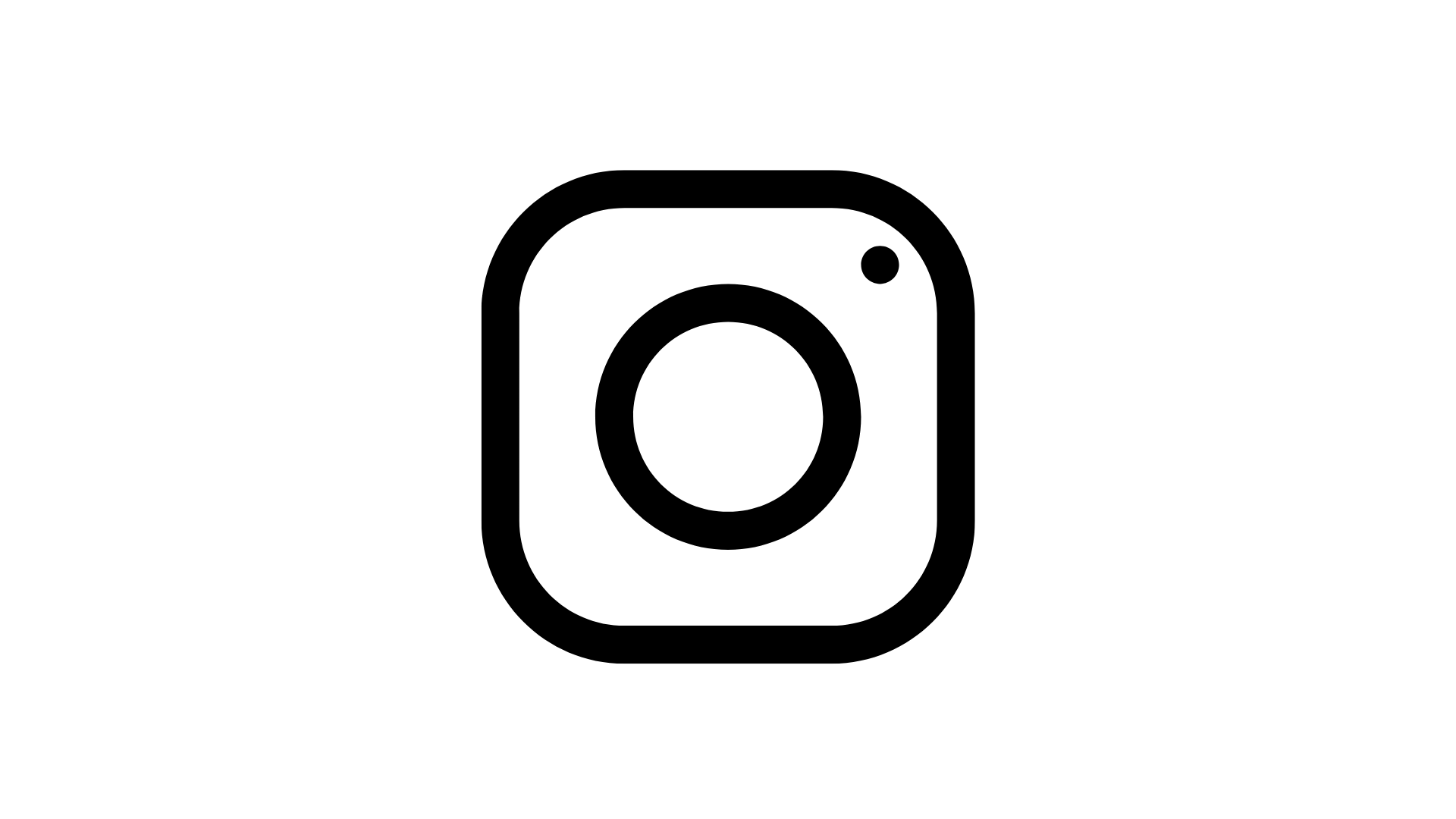 @prof.lenoir
Prof. Dr. Lenoir Hoeckesfeld | 
Diretoria Sistêmica de Planejamento e Relações Estratégicas
Agenda
Parte 1 – PDI [2026-2030]
Parte 2 – Processo de elaboração
Parte 3 – Conclusão e Q&A
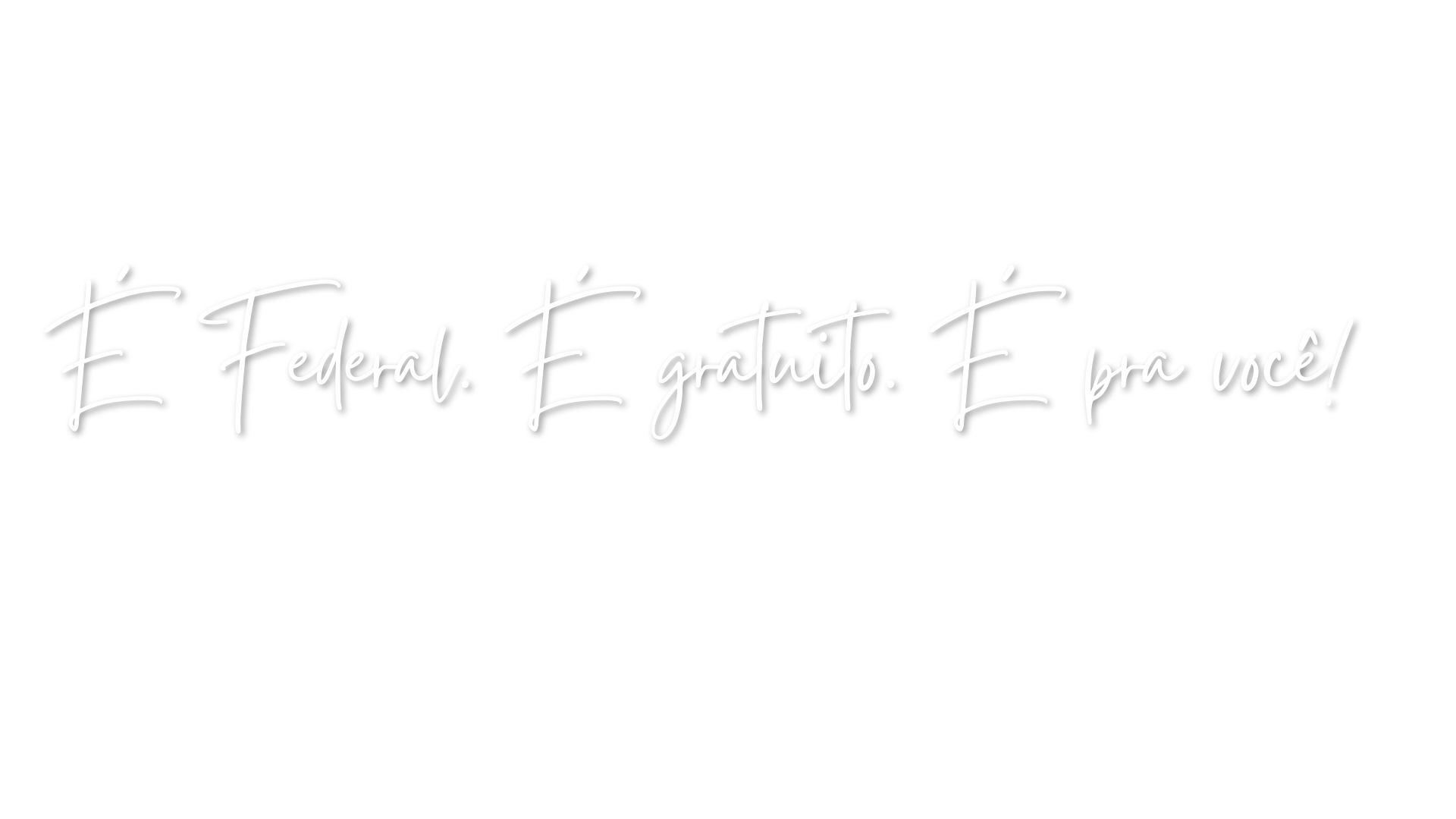 Comissão Central Responsável pela Elaboração do 
Plano de Desenvolvimento Institucional (PDI) 2026-2030
Luiz Paulo Carneiro Pereira Filho (Membro CPA)
Adelmo Carlos Ciqueira Silva (Membro CIS)
Marco Tulio Melo Morais (Membro CPPD)
Lenoir Hoeckesfeld - Presidente (DSPRE)
Julio Cesar dos Santos (GAB)
Diogo Barbosa Leite (DSPRE)
Felipe Deodato da Silva e Silva (DSPRE)
Luciana Maria Klamt  (PROEN)
Frankes Márcio Batista Siqueira (PROEX)
Hilda Regina Pereira Menezes Olea (PROPES)
Leila Cimone Teodoro Alves (PROPESSOAS)
Liliane Silva Pena Oliveira (PROAD)
Rafael Bezerra Scarselli (DSTI)
Adriano Breunig (DSITE)
Paula Dias Guimarães (DSAAE)
Julio Correa de Resende Dias Duarte (DSAE)
Gilcélio Luiz Peres (DIEX)
Rothshield Alencastro Antunes (CREAD)
Alexandre Torrezam (DECOM)
Natália Ferraz Pavanelli Ormond (GAB)
Wictória Eloá Gomes Pereira (ESRI)
Michelle Eiko Hayakawa (PRO)
Thiago Oliveira da Silva (DSPRE)
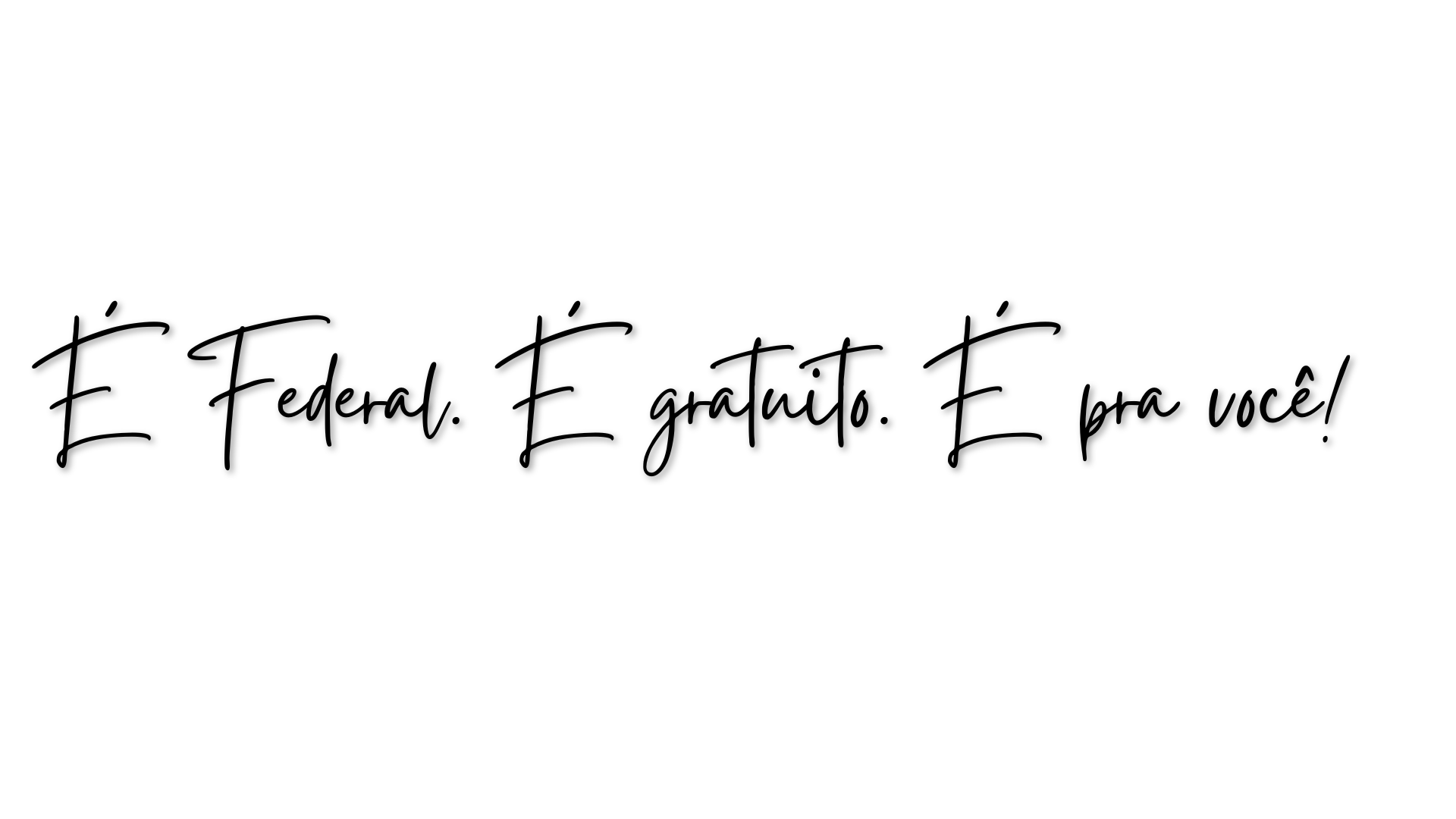 Parte 1 - PDI 2026-2030
Quais os objetivos da reunião da DSPre no campus?
Fortalecer o alinhamento estratégico entre os campi e a Comissão Central do PDI [2026-2030], esclarecendo o papel de cada unidade na construção do Plano de Desenvolvimento Institucional e garantindo a participação ativa na construção do plano.
Apresentar o cronograma de atividades do PDI [2026-2030], detalhando as etapas do processo, prazos para entregas e metodologias adotadas, a fim de assegurar que todos os campi estejam preparados para cumprir suas responsabilidades no desenvolvimento do documento institucional. 
Apoiar as Comissões Locais na sensibilização sobre a importância estratégica do PDI [2026-2030], promovendo a integração e convergência de demandas diversas da comunidade acadêmica para um planejamento institucional coeso e representativo.
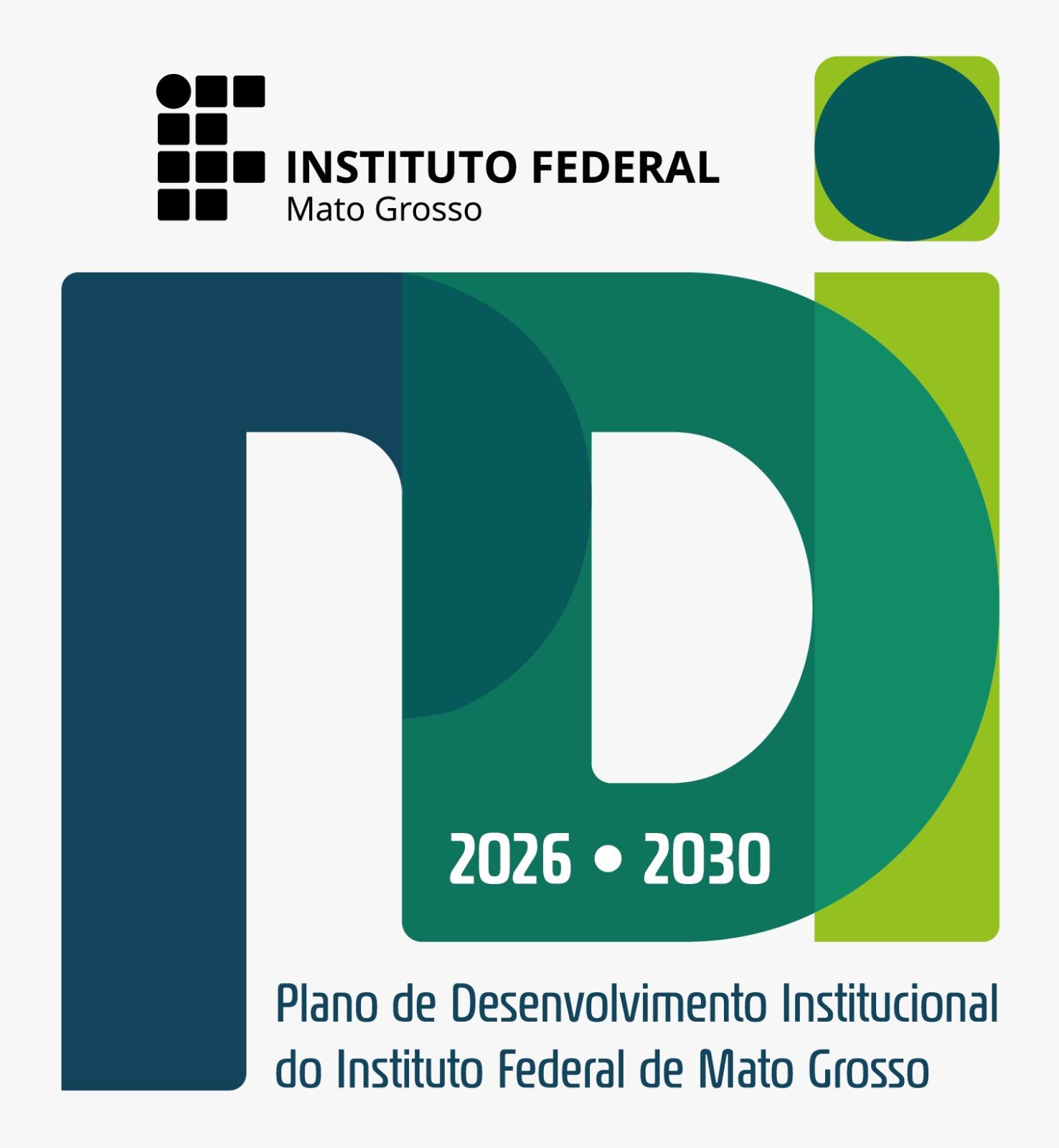 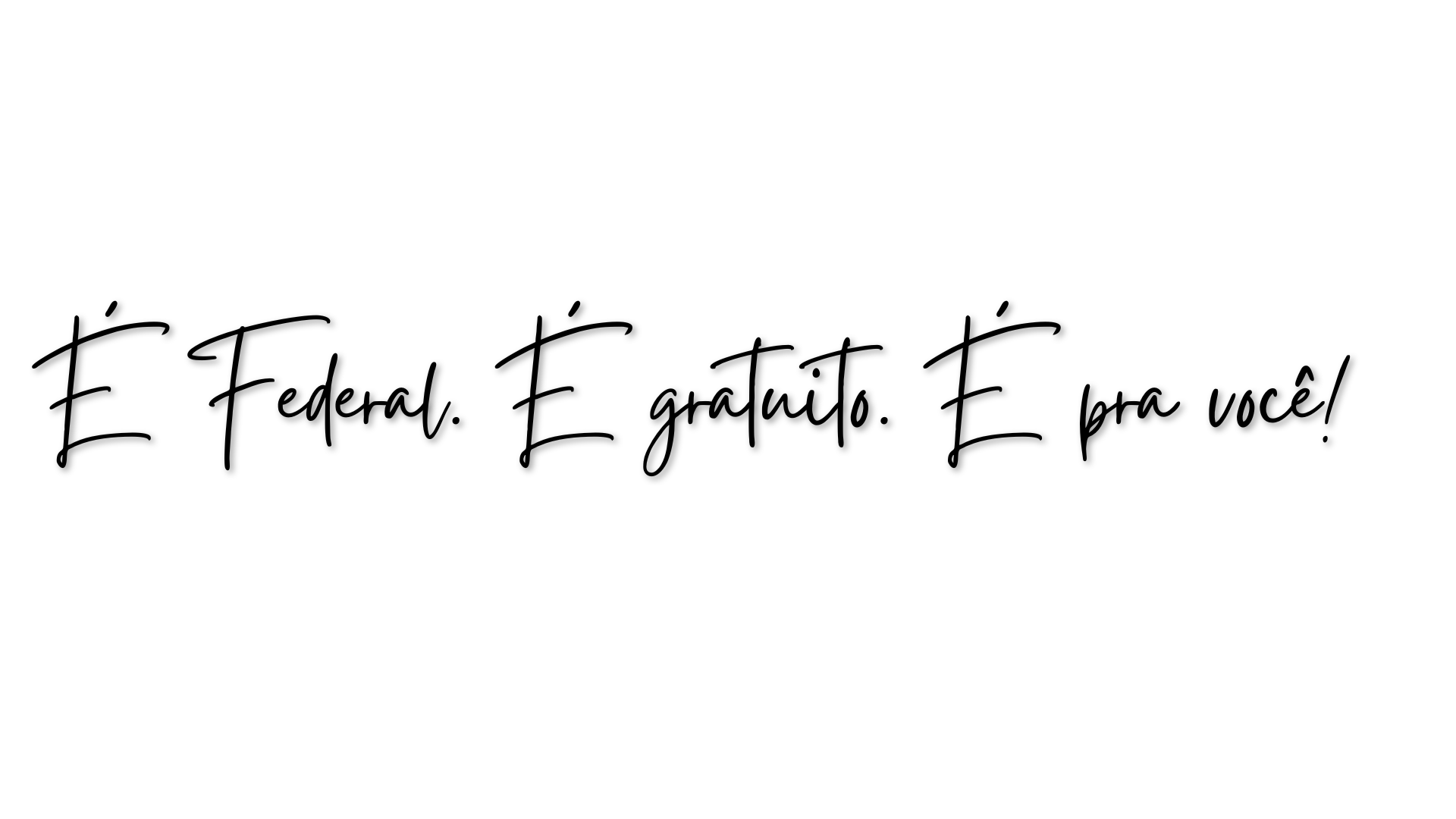 O que é o PDI?
O PDI constitui tanto uma forma de avaliação das instituições pelos órgãos responsáveis, como um plano para a melhoria e para o acompanhamento da implementação das ações estratégicas traçadas pela IES [7, 13],assim como um instrumento de gestão pública [5] (ForPDI, 2017, p. 8).
Abrange diversas legislações, como: Portaria MEC nº1.466/2001, de12/07/2001; Resolução CNE/CES 10, de 2002; Resolução CNE/CES 10, de 2002; Portaria nº2.051, de 09/07/2004; Decreto nº5.224/2004, de01/10/2004; Portaria MEC nº 4.361, de 29/12/2004. Decreto nº5.622, de19/12/2005, entre outras.
Decreto Nº 9.235, de 15 de dezembro de 2017 dispõe os elementos obrigatórios do PDI, sendo: 
(1) missão, objetivos e metas da instituição em sua área de atuação e seu histórico de implantação e desenvolvimento; 
(2) PPI; 
(3) cronograma de implantação e desenvolvimento da instituição e de cada um de seus cursos; 
(4) organização didático-pedagógica da instituição; 
(5) perfil do corpo docente e de tutores de educação a distância; 
(6) organização administrativa da instituição e políticas de gestão; 
(7) projeto de acervo acadêmico em meio digital; e 
(8) infraestrutura física e instalações acadêmicas.
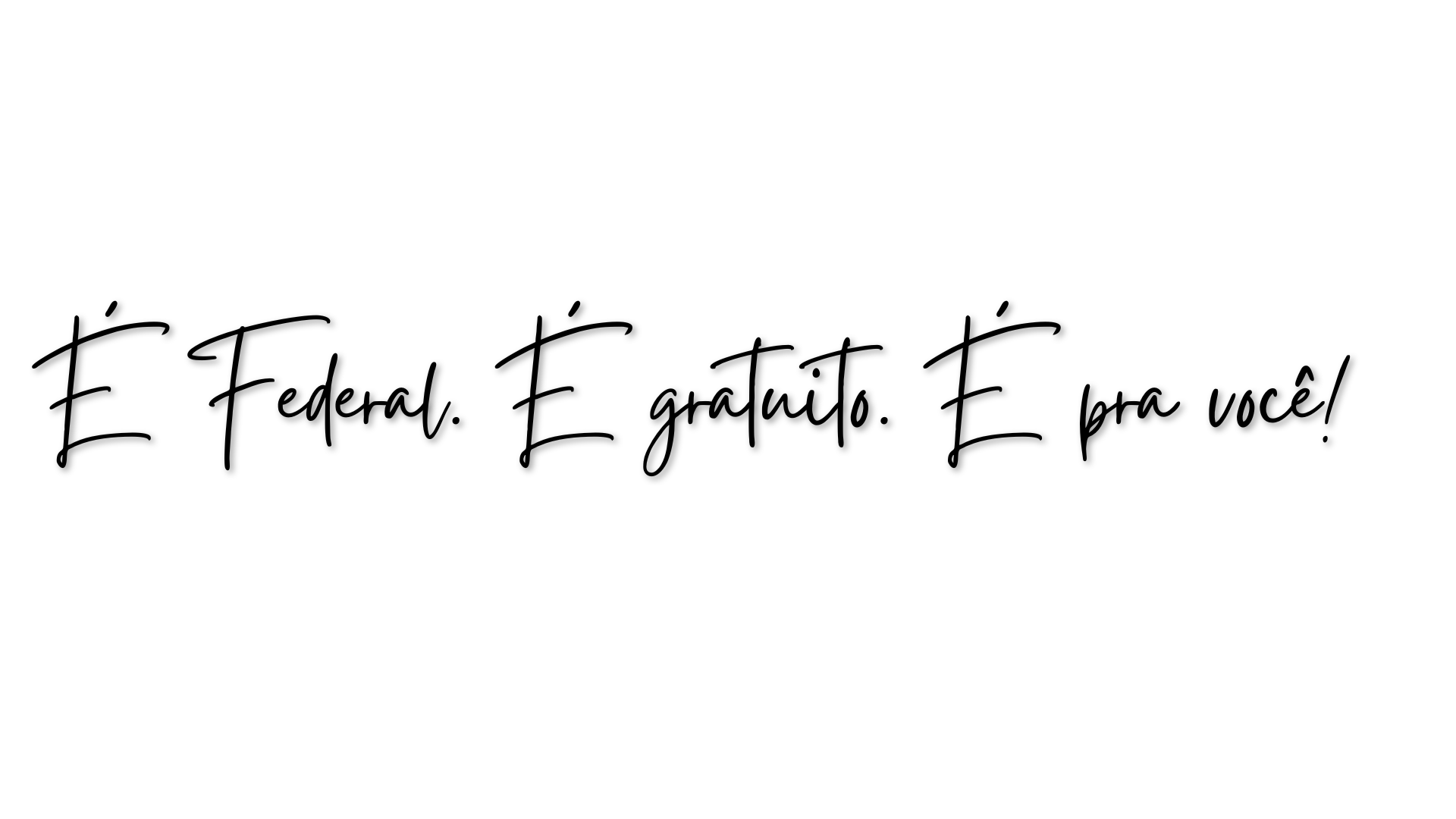 PDI 2026-2030: Muito Além do Planejamento – Um Instrumento Estratégico de Gestão para os próximos anos
Criação da Comissão Permanente de Acompanhamento do PDI [2026-2030] após sua aprovação
 	- Monitoramento contínuo da implementação das diretrizes estabelecidas.
	- Revisão periódica das ações estratégicas com base nos resultados alcançados.

 Desenvolvimento de um Dashboard de Gestão Institucional
	- Indicadores-chave em tempo real para acompanhamento da execução do PDI.
	- Transparência e acesso facilitado às métricas institucionais.
	- Ferramenta interativa para apoio à tomada de decisão e aprimoramento da gestão.

Uso do PDI como referência para governança e inovação no IFMT
	- Transformação do PDI em um instrumento dinâmico de gestão acadêmica e administrativa.
	- Alinhamento com políticas públicas e tendências educacionais.
	- Promoção de uma cultura de planejamento estratégico e avaliação contínua.
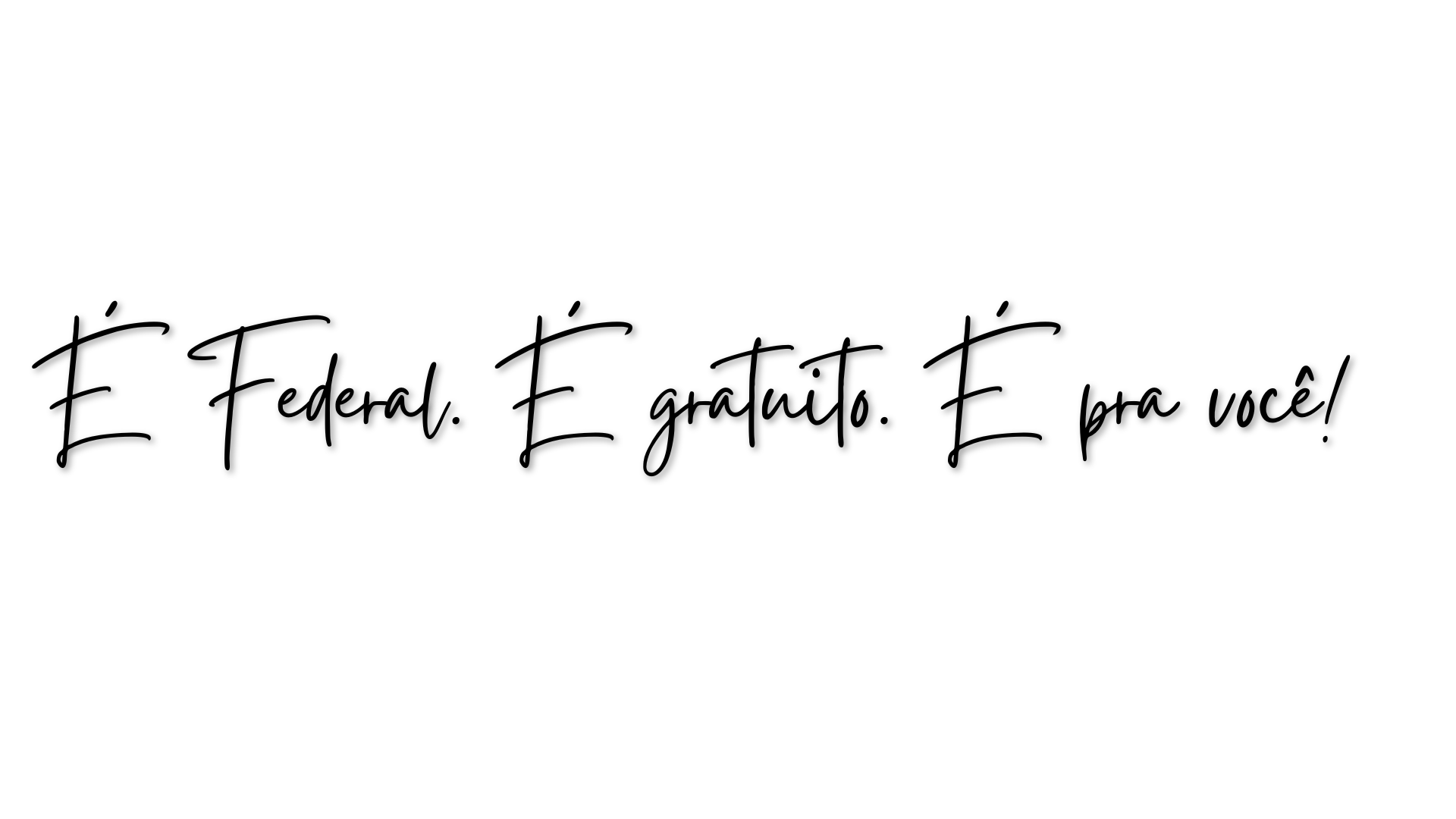 Comissão Central
Coordenar e supervisionar o processo de elaboração do PDI
Garantir o alinhamento com a legislação e as diretrizes institucionais
Promover a integração entre os campi e a reitoria
Fornecer suporte técnico e metodológico para as comissões locais durante todo o processo
Sistematizar e validar as contribuições das comissões locais
Fomentar a participação e o engajamento da comunidade acadêmica
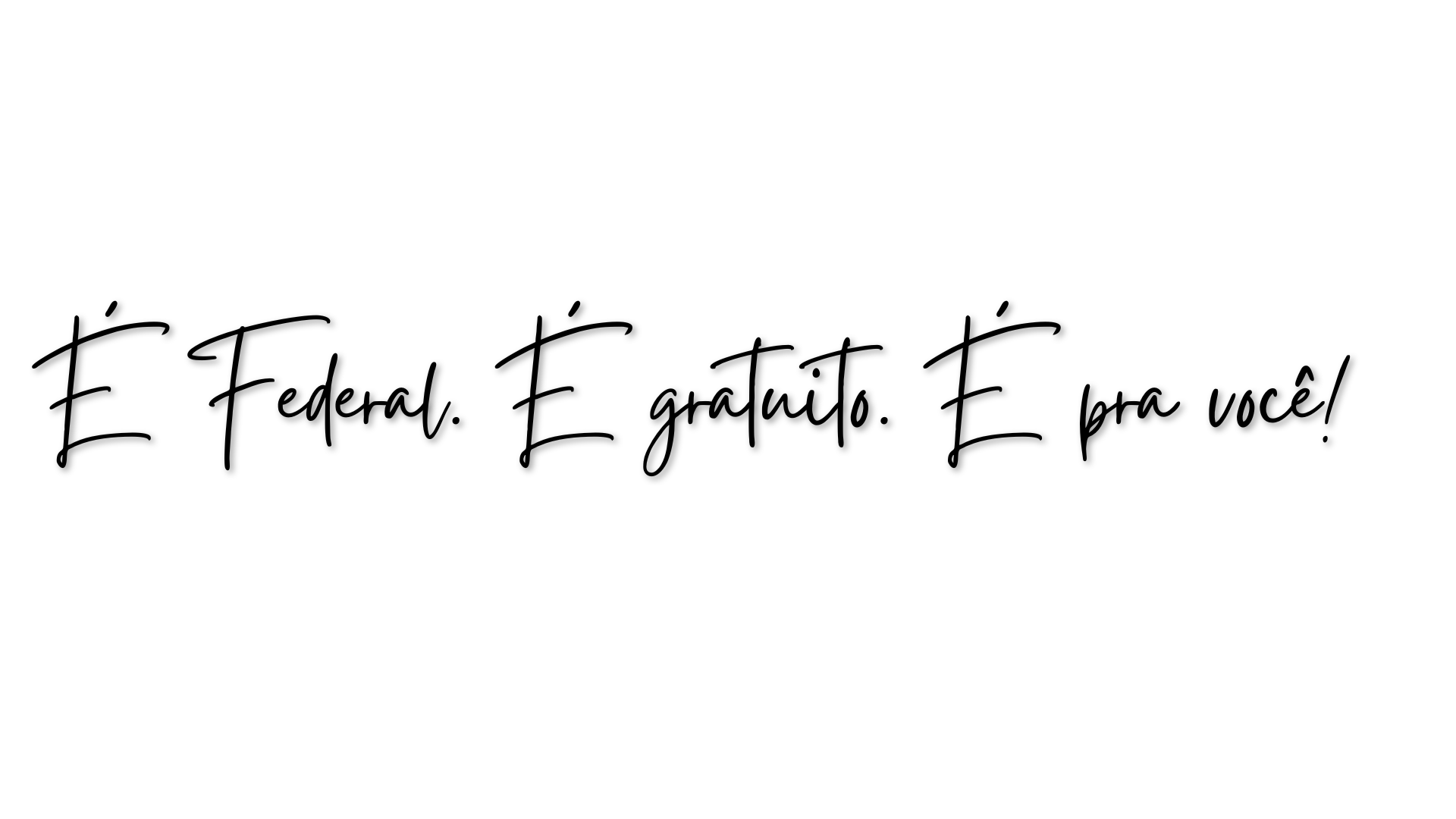 Comissões Locais
Promover a participação da comunidade acadêmica
Coletar e sistematizar dados e demandas dos campi 
Aplicar a metodologia 5W2H para estruturação do PDI
Alinhar a legislação vigente, as diretrizes institucionais aprovadas pela comunidade (por meio do plano de gestão escolhido no último pleito) e a realidade de cada local
Cumprir prazos e entregar o relatório do campus
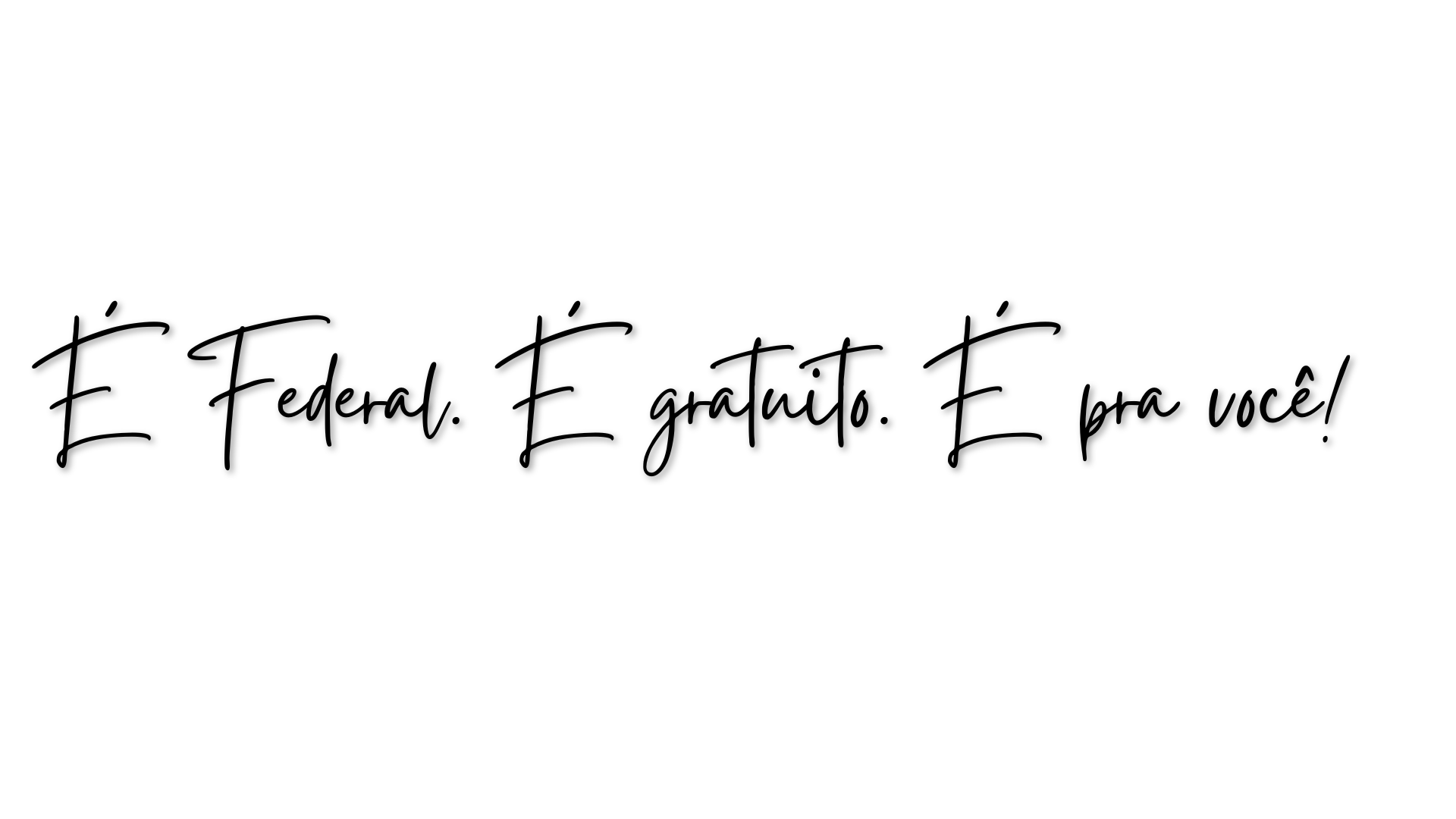 Parte 2 – Processo de Elaboração
Etapa 1. Planejamento Inicial [concluída]
Etapa 2. Documentos de referência [concluída]
Etapa 3. Atuação das comissões locais, coleta de dados e redação [em andamento]
Etapa 4. Tramitação
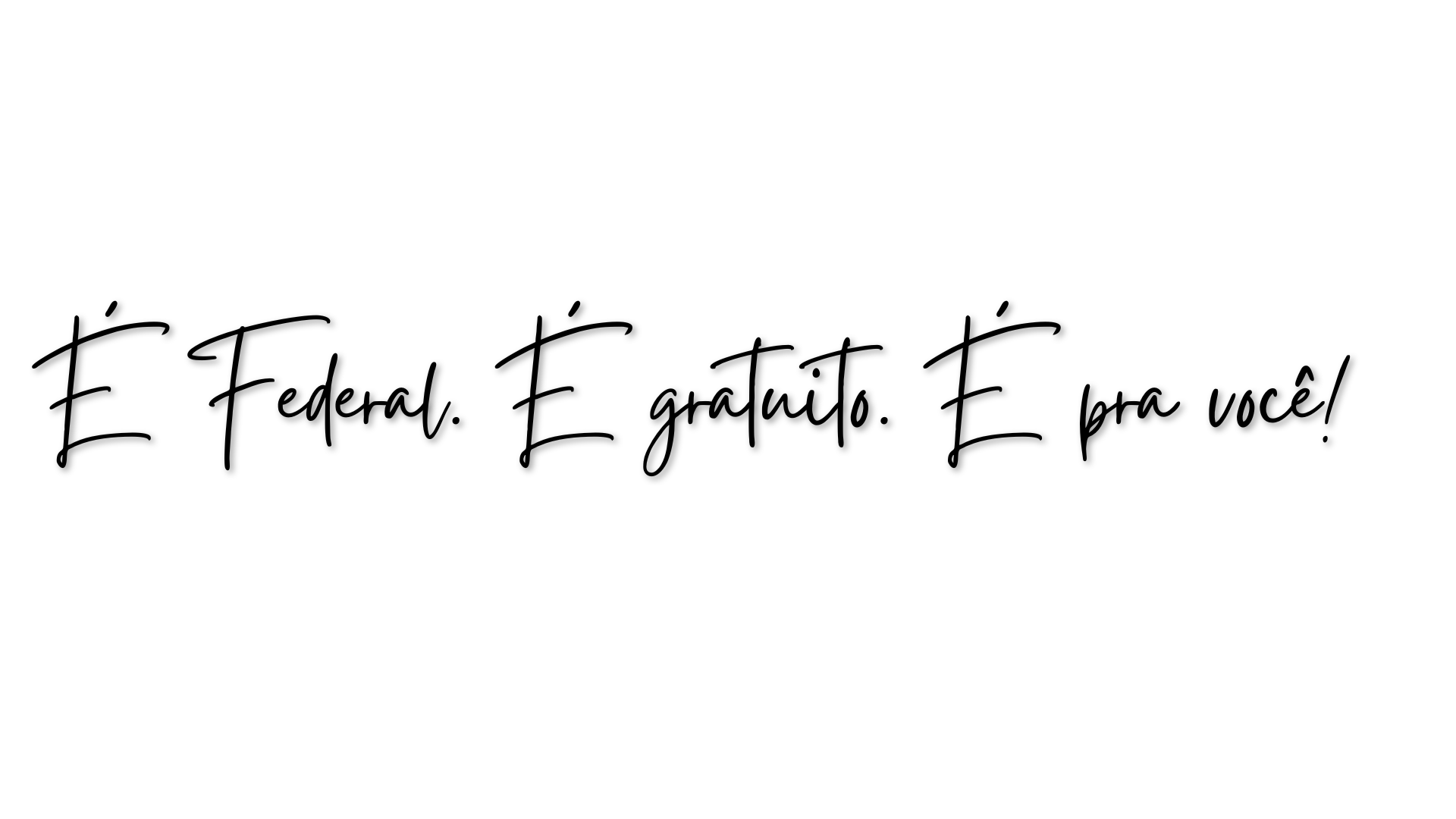 Etapa 1. Planejamento Inicial [concluída]
21 de janeiro: criação da Comissão Central
10 de fevereiro: oficina de integração dos setores da reitoria
Solicitação de criação das Comissões Locais
Estruturação de questionários para consulta pública
Benckmarking com o processo de elaboração do PDI de outras instituições (como IFSP, IFSC, IFB, IFBA)
Alinhamento com a DECOM – material publicitário e campanha de comunicação
Definição da metodologia do PDI – 5W2H
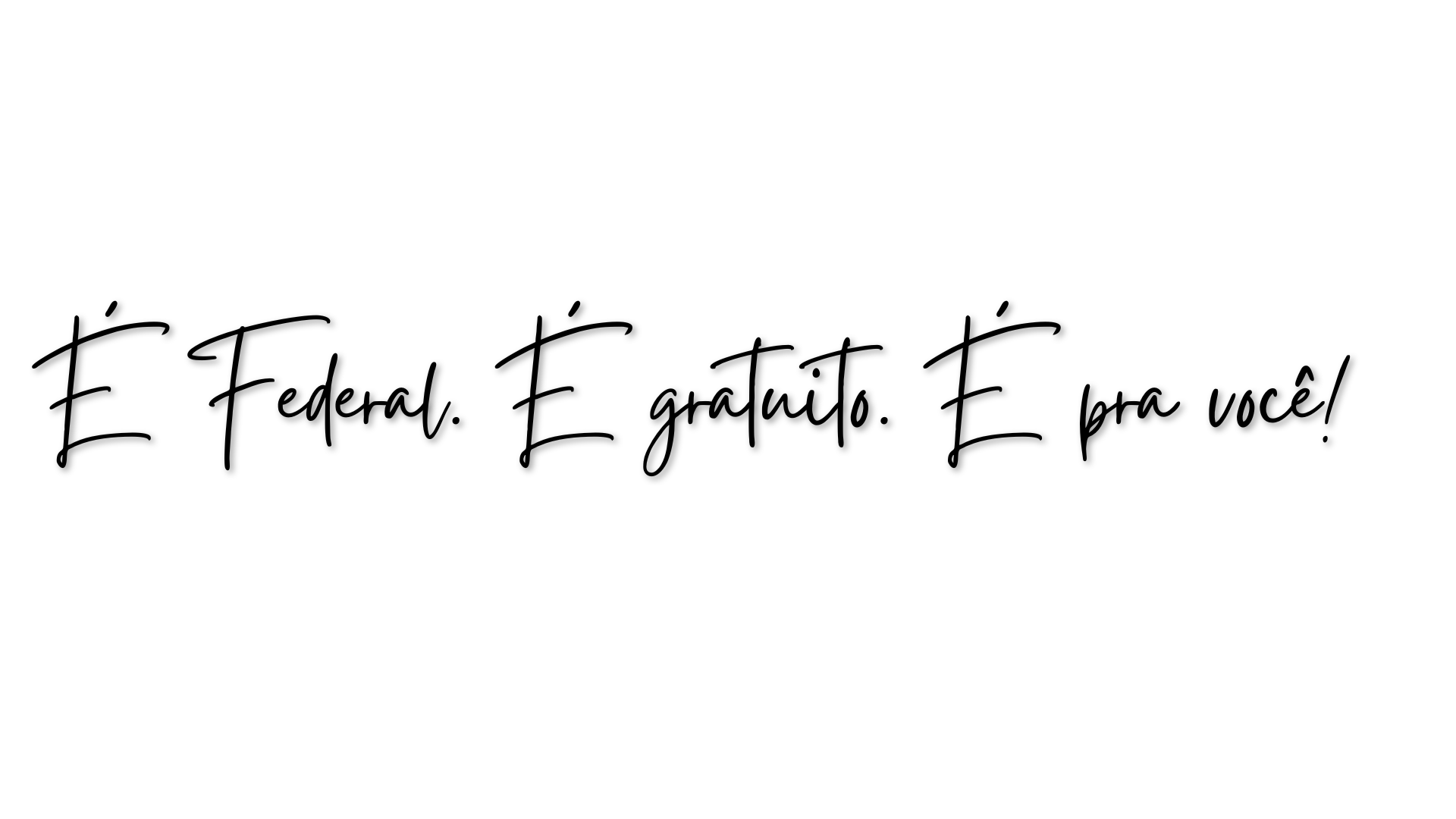 A Metologia 5W2H
Como o PDI utilizará o 5W2H?
Definir ações (O quê?) e justificá-las (Por quê?).
Designar responsáveis (Quem?) e especificar locais (Onde?).
Estabelecer prazos (Quando?) e detalhar processos (Como?).
Calcular recursos (Quanto?).
Benefícios: Clareza, alinhamento estratégico, monitoramento eficiente e transparência no planejamento e execução das diretrizes do IFMT
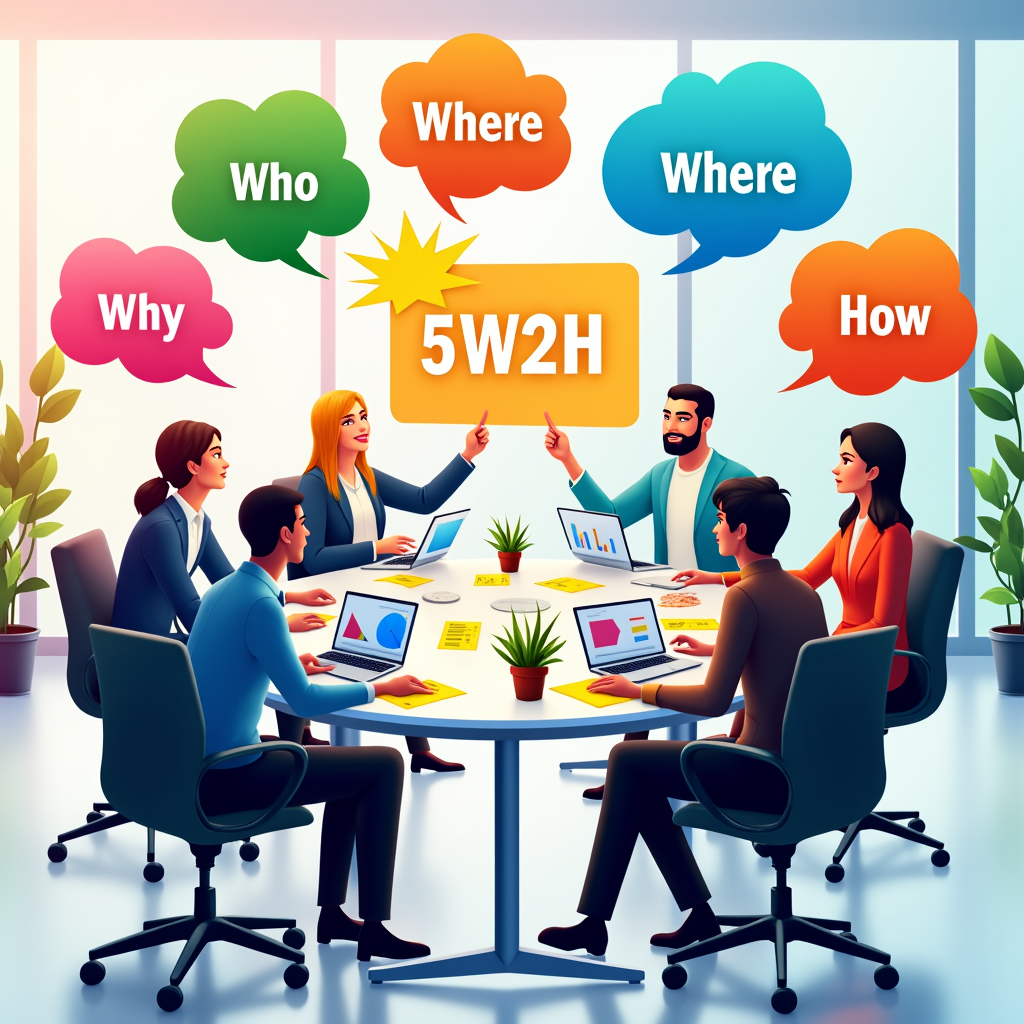 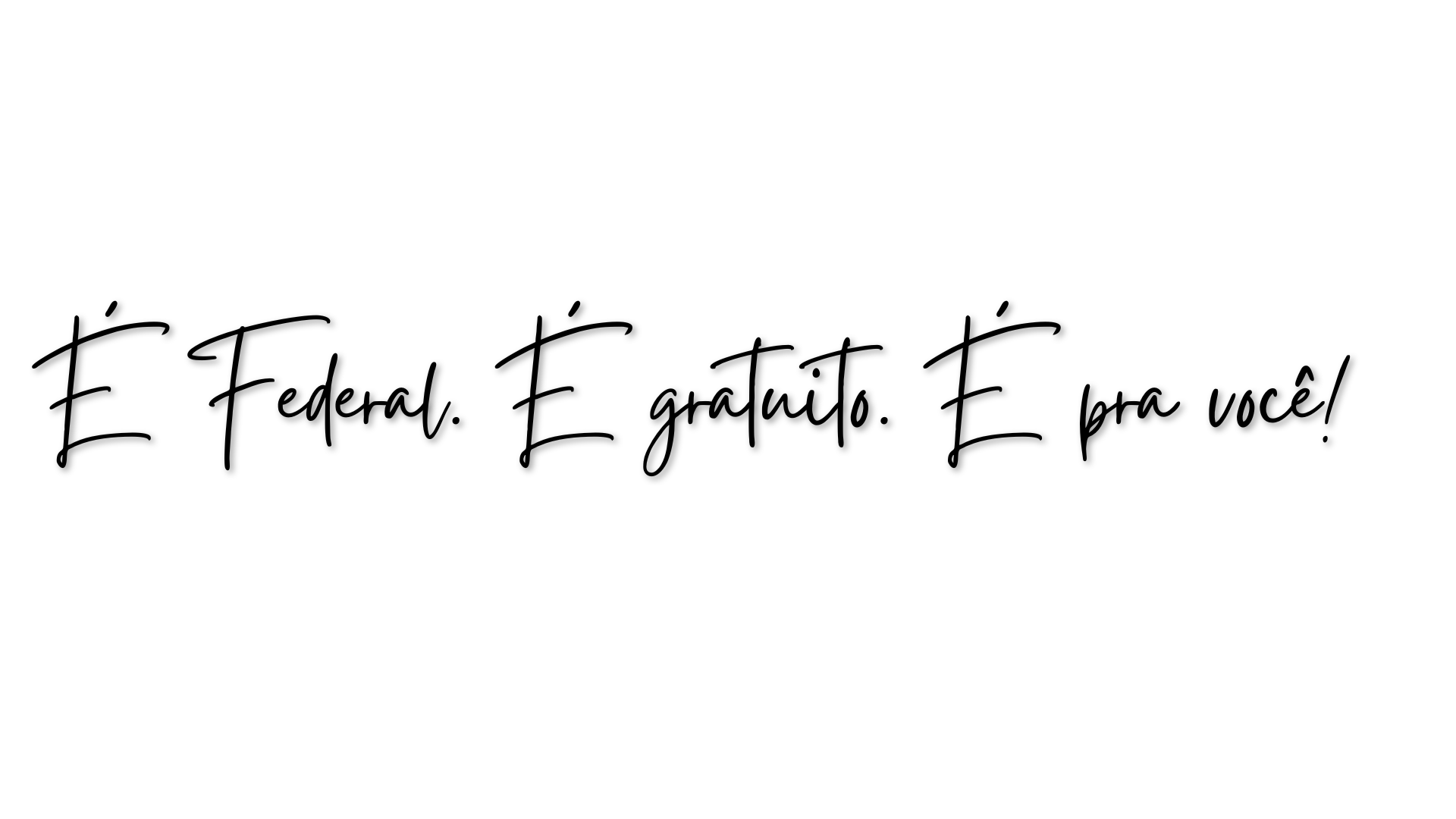 Diretrizes para Elaboração do PDI
Alinhamento com a identidade institucional do IFMT e plano de gestão eleito pela comunidade
Abrangência e integração
Flexibilidade e adaptabilidade
Participação e coletividade
Os setores da Reitoria irão articular diretrizes junto aos campi, servindo como base orientadora para a elaboração dos planos de ação de cada unidade.
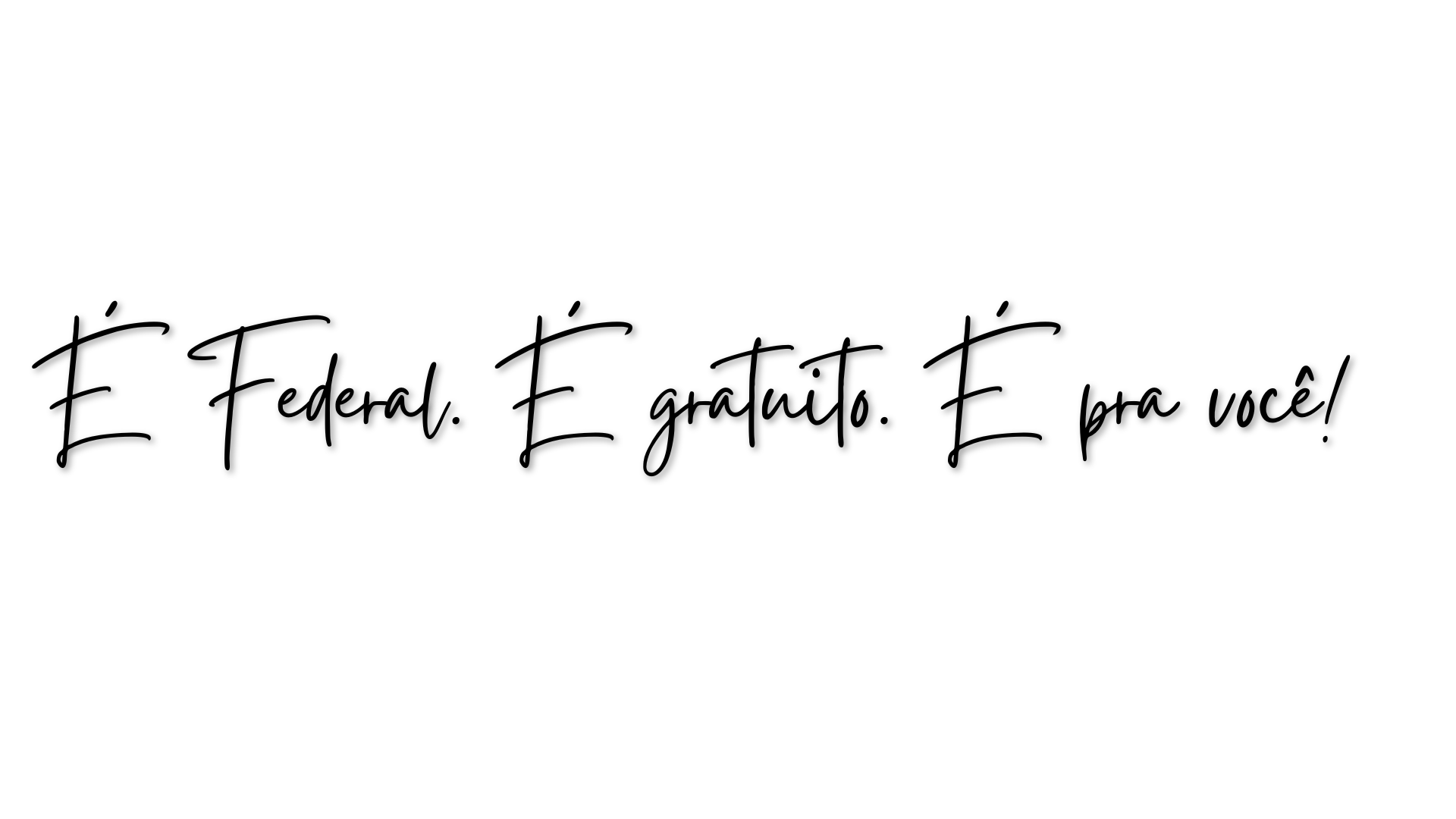 Eixos para Elaboração do PDI
Administração e Infraestrutura
Planejamento
Ensino
Pesquisa e pós-graduação
Extensão
Inovação e empreendedorismo
Assistência estudantil
Internacionalização
9. Gestão de pessoas

10. Tecnologia da informação

11. Comunicação

12. Educação à distância

13. Governança
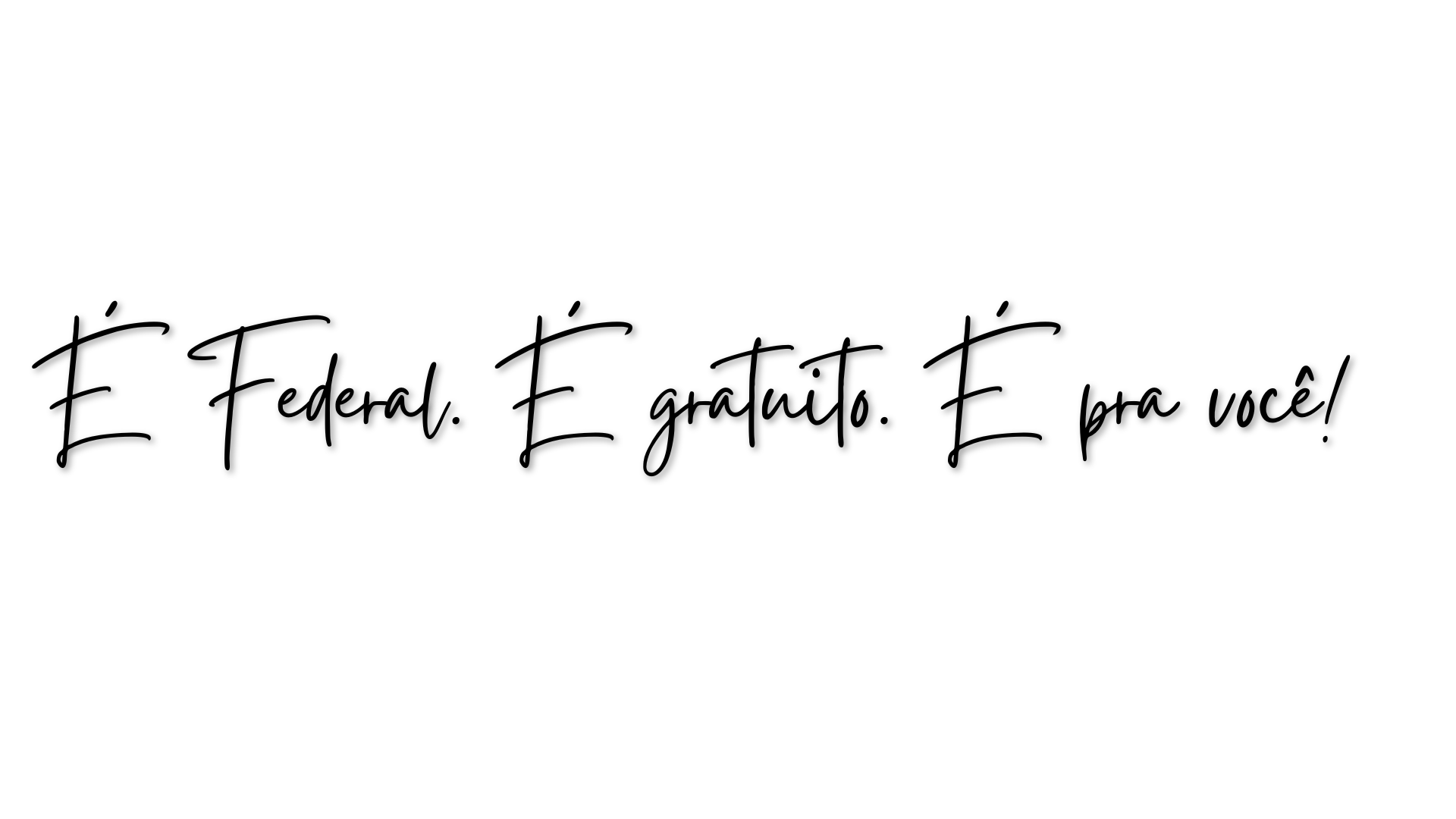 Etapa 2. Documentos de referência [concluída]
26 de fevereiro: capacitação das comissões locais
07 de março: disponibilização dos documentos para as Comissões Locais e do cronograma de referência para elaboração do PDI [2026-2030]
Documento 1) Consulta pública nos campi
A DSPRE elaborou um questionário sugerido para a consulta pública nos campi do IFMT com o objetivo de garantir um processo padronizado, inclusivo e eficiente na construção do PDI [2026-2030]. 
Essa iniciativa visa captar percepções e necessidades da comunidade acadêmica de forma estruturada, assegurando que todas as contribuições sejam consideradas de maneira equitativa. 
Com essa ferramenta, será possível sistematizar e comparar os dados coletados em diferentes unidades, possibilitando uma análise mais precisa das demandas institucionais. Além disso, o questionário permite que estudantes, servidores e demais membros da comunidade participem ativamente, reforçando o compromisso do IFMT com uma gestão democrática e baseada em evidências.
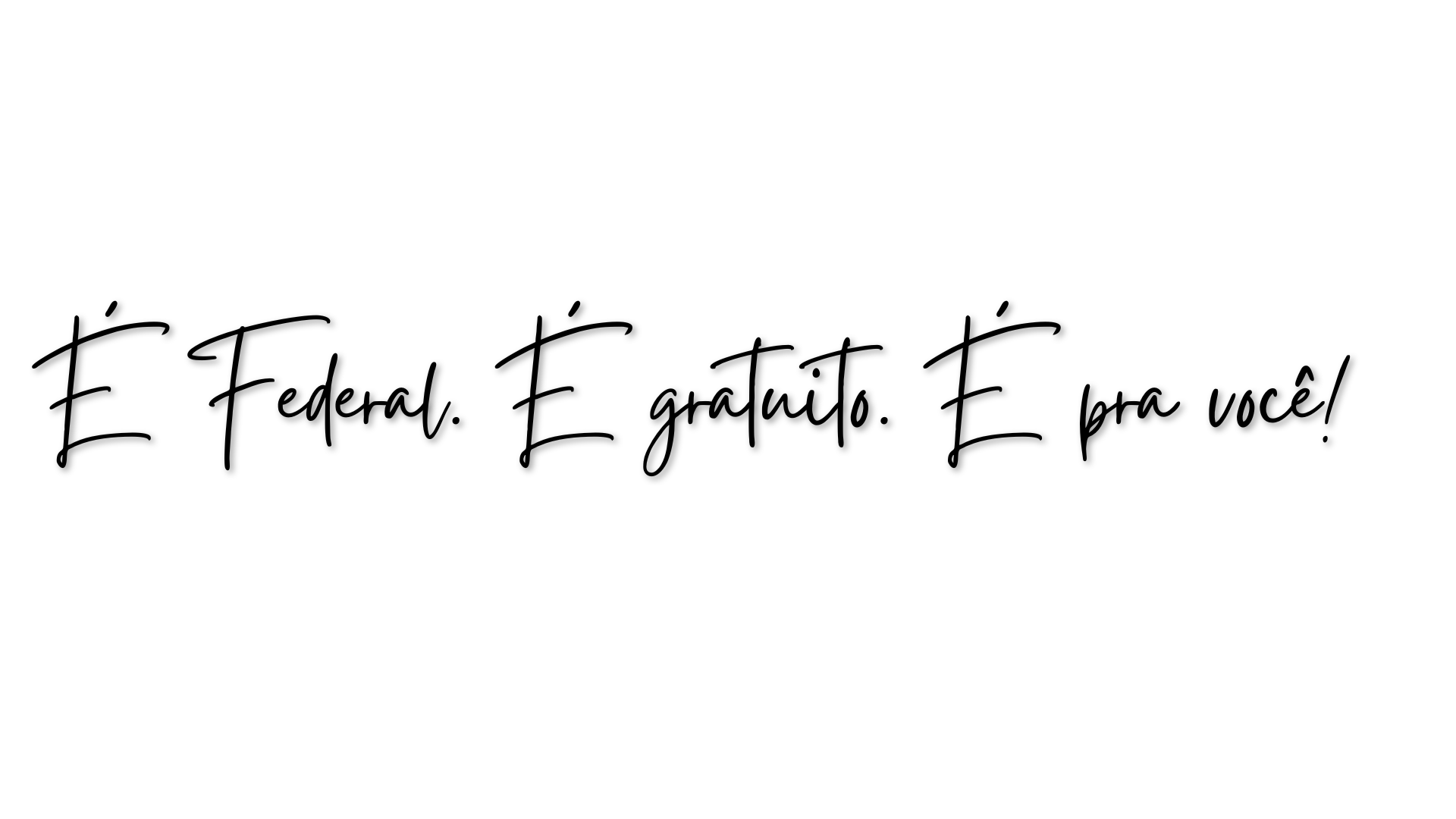 Etapa 2. Documentos de referência [concluída]
Documento 2) 
Consulta da Missão, Visão e Valores
Relatório de análise da Missão, Visão e Valores de todos os IFs
A DSPRE desenvolveu um formulário específico para consultar a comunidade acadêmica sobre a nova Missão, Visão e Valores do IFMT, garantindo que essas diretrizes reflitam a identidade institucional e os desafios futuros. Essa consulta pública é essencial para alinhar a instituição às necessidades da sociedade, às transformações do mundo do trabalho e às inovações na educação profissional e tecnológica.
Com a participação de servidores, estudantes e demais membros da comunidade, o IFMT reforça seu compromisso com uma gestão participativa e transparente, assegurando que sua identidade institucional esteja alinhada com suas aspirações estratégicas para os próximos anos.
A consulta está aberta.
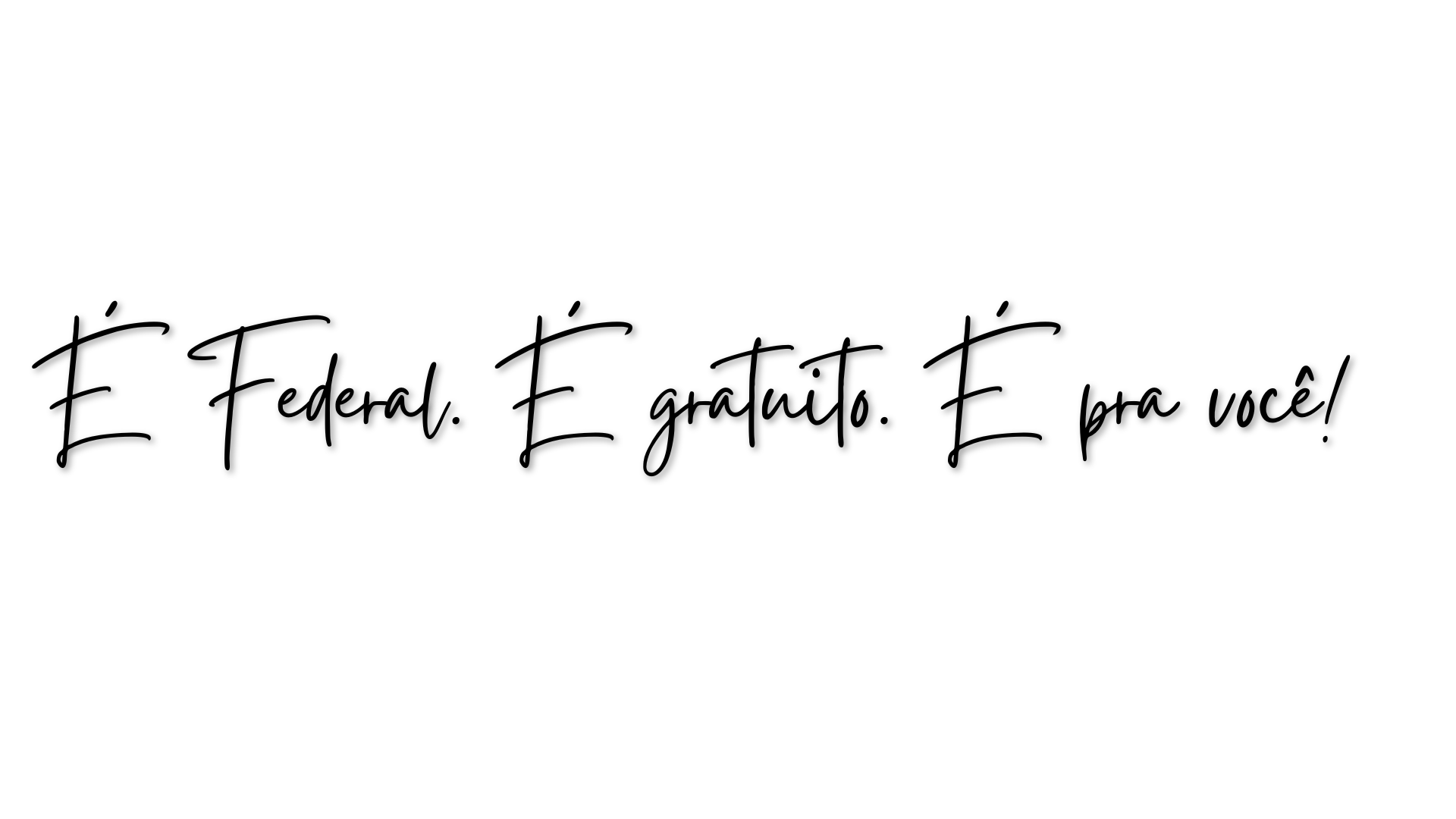 Etapa 2. Documentos de referência [concluída]
Documento 3) 
Consulta plano de investimento em infraestrutura do IFMT
A DSPRE desenvolveu um formulário específico para mapear as necessidades de investimento em infraestrutura no IFMT, garantindo que os recursos sejam aplicados de forma estratégica e alinhada às demandas reais dos campi. 
Esse processo busca identificar prioridades em estrutura física, tecnologia, acessibilidade e sustentabilidade, assegurando um ambiente de ensino, pesquisa e extensão mais moderno e eficiente.
A participação da comunidade acadêmica – incluindo servidores, estudantes e gestores – é fundamental para que as decisões sejam baseadas em necessidades concretas, promovendo um planejamento transparente e eficiente. Com essa iniciativa, o IFMT reforça seu compromisso com uma infraestrutura que potencializa a qualidade da educação e o desenvolvimento institucional.
A consulta foi encerrada.
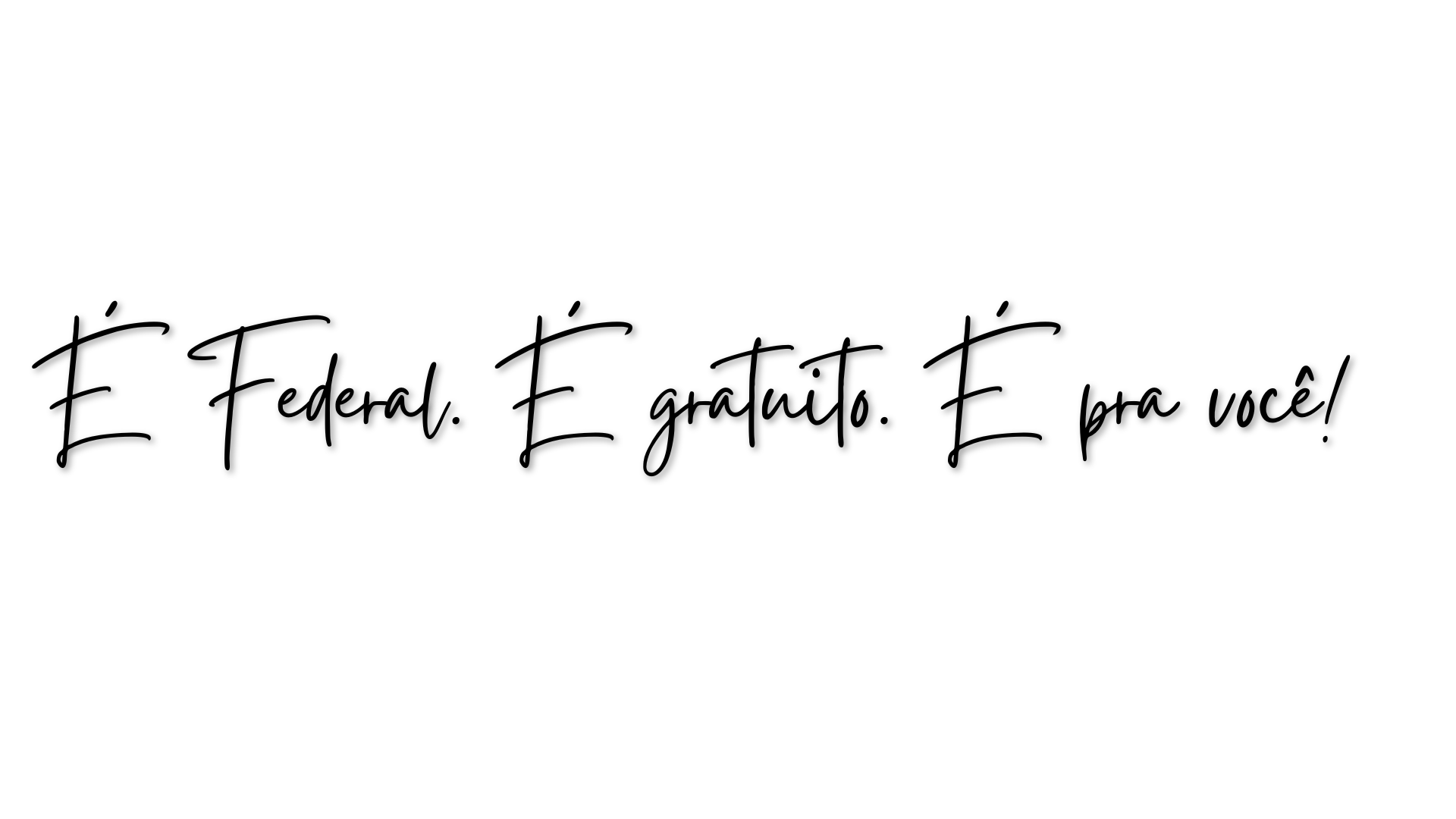 Etapa 2. Documentos de referência [concluída]
Documento 4) 
Relatório padrão das comissões locais dos campi
A DSPRE desenvolveu um relatório padrão para as Comissões Locais do PDI [2026-2030] a fim de padronizar e organizar as contribuições dos campi. 
O documento garante que o processo atenda à legislação vigente e facilite a sistematização do PDI. Serve também para registrar demandas, diagnósticos e propostas, garantindo uma visão consolidada para a Comissão Central.
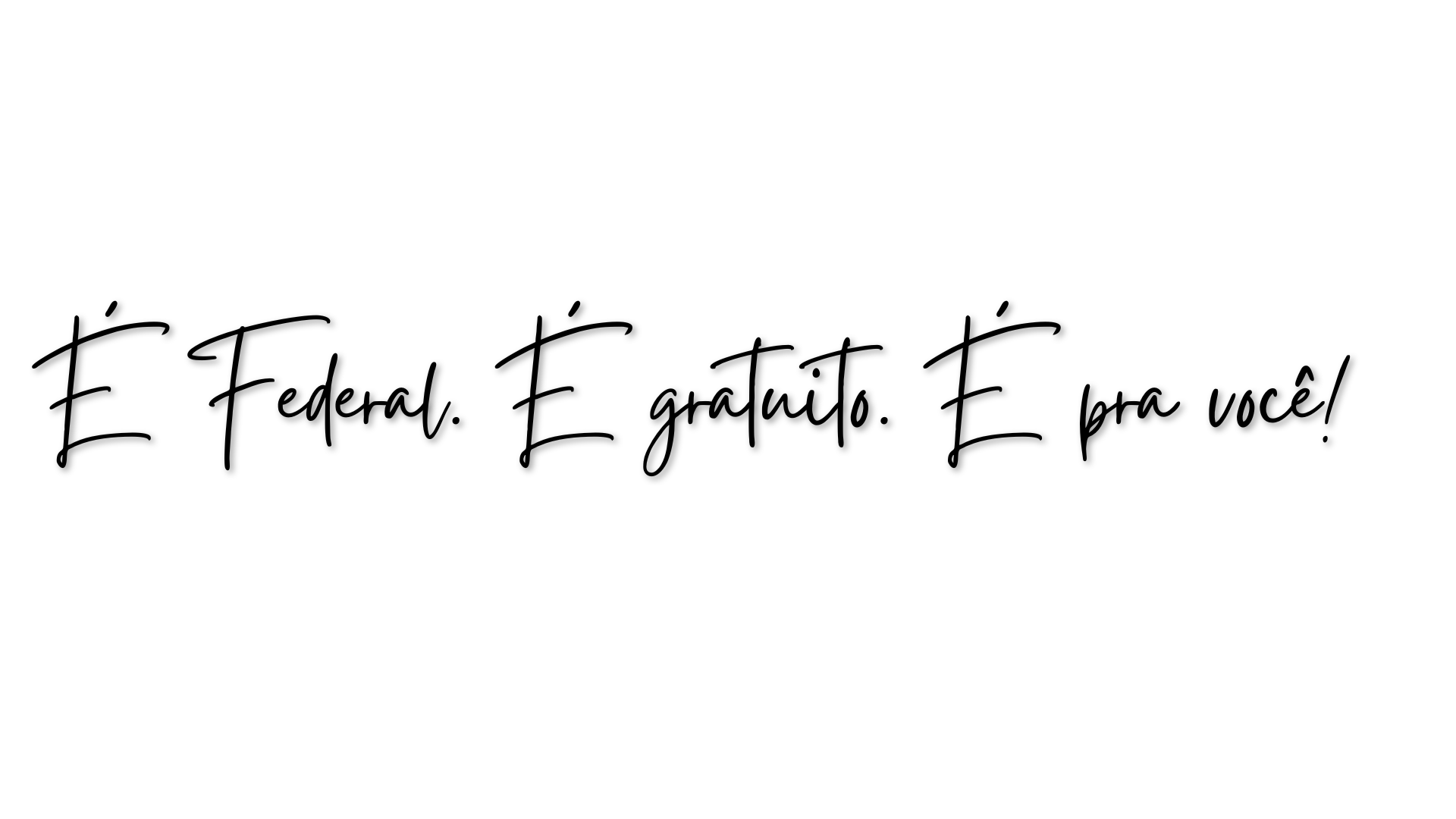 Etapa 3. Atuação das comissões locais, coleta de dados e redação [em andamento]
Na terceira etapa do PDI [2026-2030], as Comissões Locais desempenham um papel essencial na coleta de dados e na organização das informações que vão embasar a construção do documento. Esse processo envolve: 
Aplicação de questionários e realização de reuniões abertas para ouvir a comunidade acadêmica, garantindo uma consulta ampla e democrática.
Sistematização das demandas dos campi por meio do relatório padrão das Comissões Locais, garantindo uniformidade nas informações e alinhamento com a legislação. 
Análise e estruturação dos dados coletados para embasar a redação do PDI, utilizando metodologias de planejamento estratégico, como o 5W2H, para definir ações, metas e prioridades. 
Essa etapa é fundamental para assegurar que o PDI reflita a realidade de todos os campi, promovendo um planejamento participativo, transparente e alinhado aos objetivos institucionais do IFMT.
A Comissão Central e a DSPre estão em contato permanente para acompanhar e fornecer suporte às Comissões Locais.
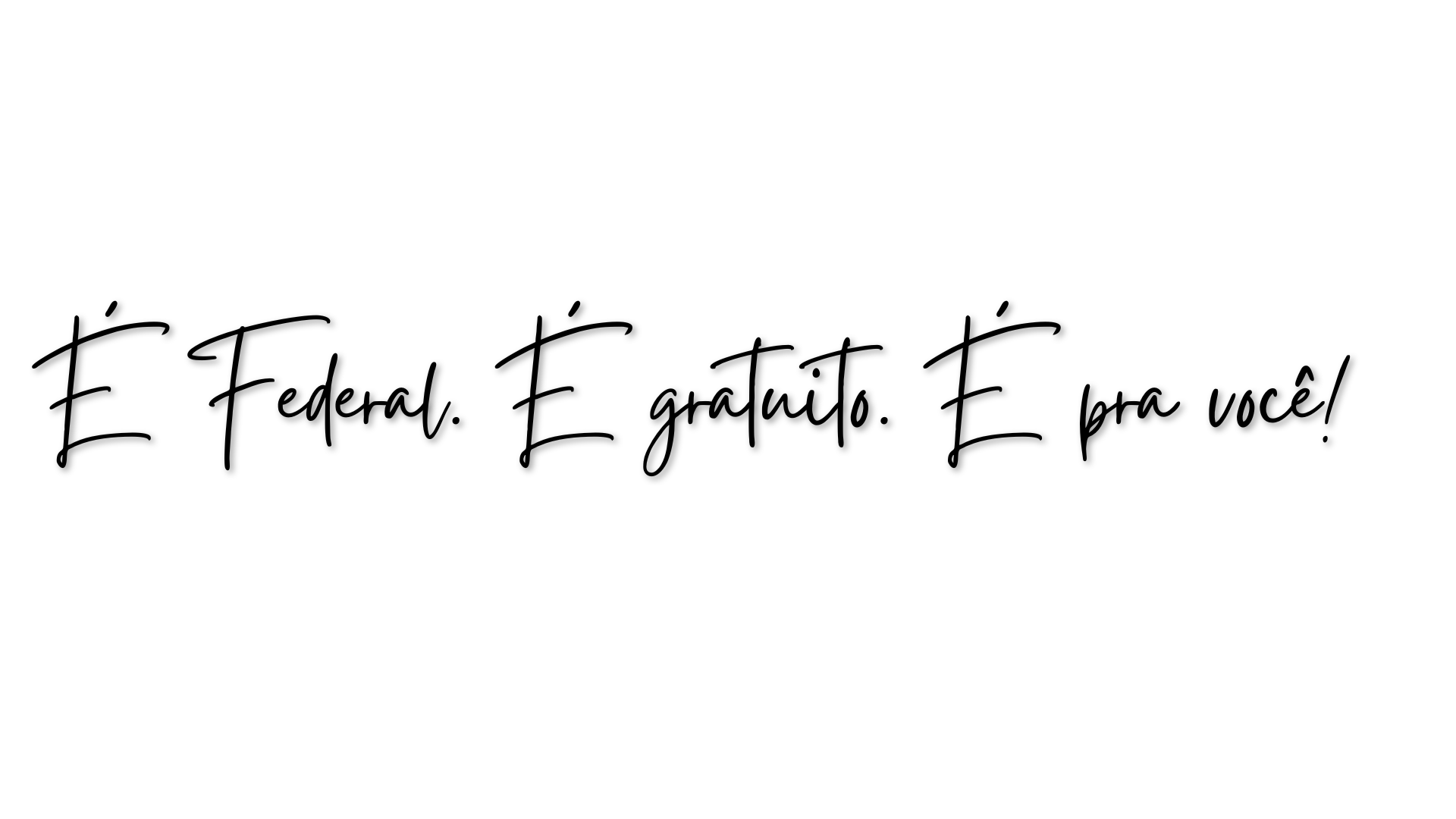 Etapa 3. Atuação das comissões locais, coleta de dados e redação [em andamento]
Quais foram nossas orientações centrais para as Comissões Locais?
Padronização da coleta de informações: Utilização do relatório padrão para uniformizar as demandas dos campi e facilitar a sistematização dos dados.
Consulta ampla à comunidade acadêmica: Aplicação de questionários, reuniões abertas e escuta ativa de estudantes, servidores e comunidade externa para garantir um planejamento alinhado às necessidades institucionais. 
Articulação com a Comissão Central: As Comissões Locais devem manter um fluxo contínuo de informações com a DSPre e a Comissão Central, assegurando que as propostas estejam alinhadas com as diretrizes institucionais e a legislação vigente. 
Monitoramento e transparência: Organização das demandas por eixos de forma clara e documentada, permitindo um acompanhamento eficiente ao longo da implementação do PDI. Além disso, redação de atas e documentação as ações, garantindo a participação ampla, democrática e coletiva. 
Organização em GTs: grupos específicos dedicados em um tema com escopo definido, apoiando a Comissão Local.
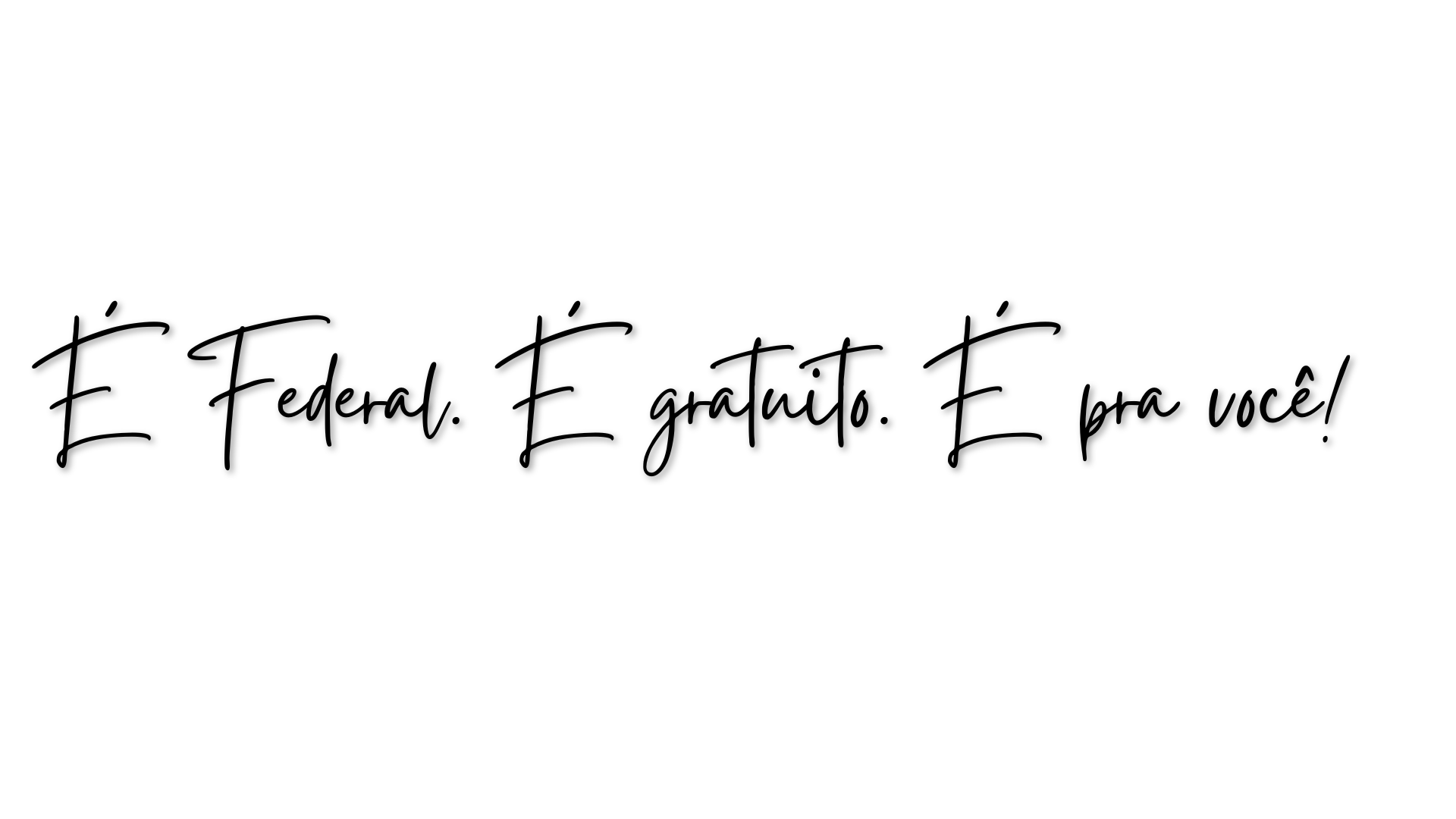 Etapa 3. Atuação das comissões locais, coleta de dados e redação [em andamento]
Entregas das comissões locais prevista no Cronograma de Referência
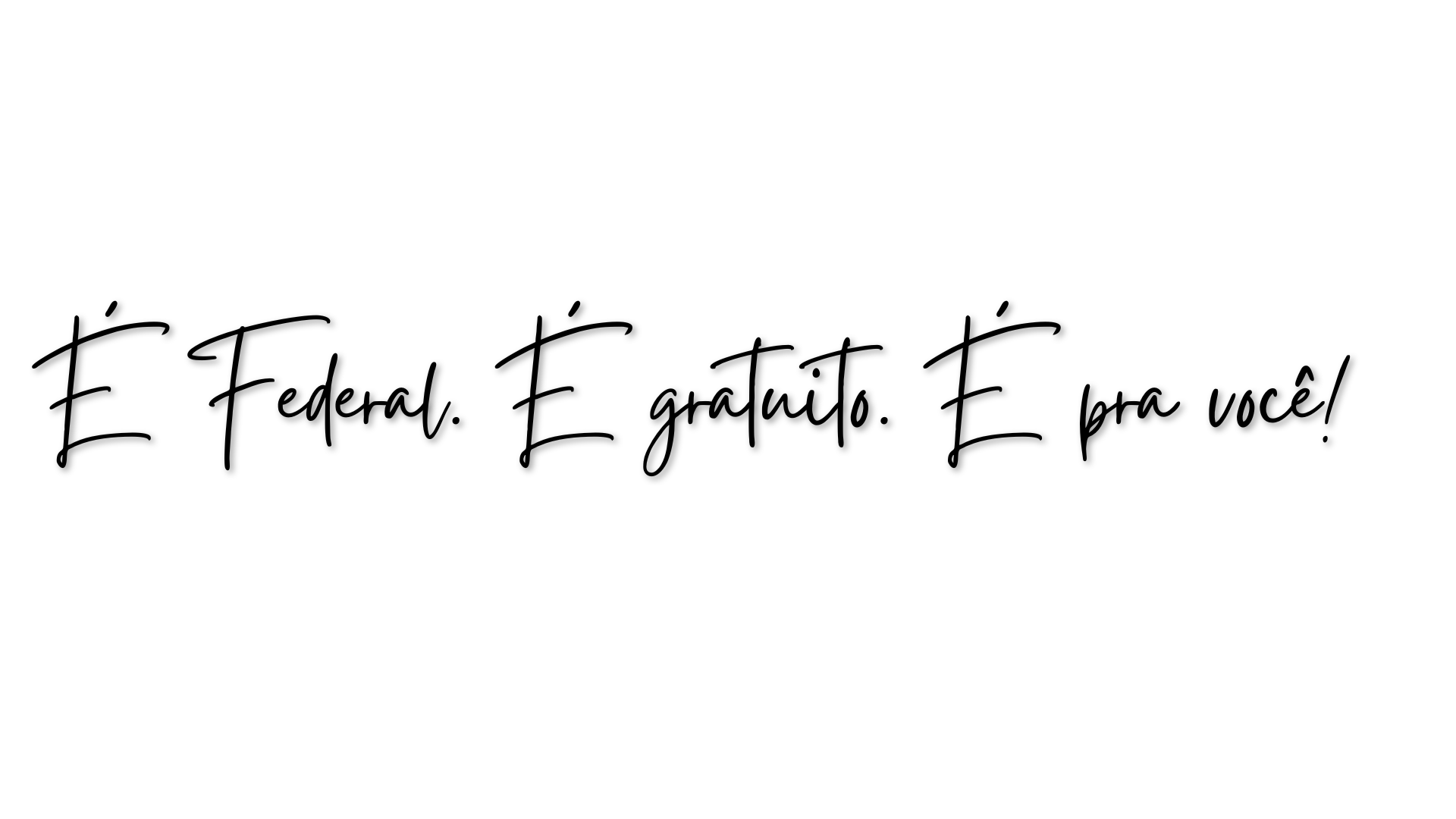 Etapa 4. Tramitação
Consulta pública do documento finalizado para contribuições finais
Envio do PDI para o Consup e tramitação.
DSPre organiza os relatórios das consultas públicas e devolutivas para as demandas.
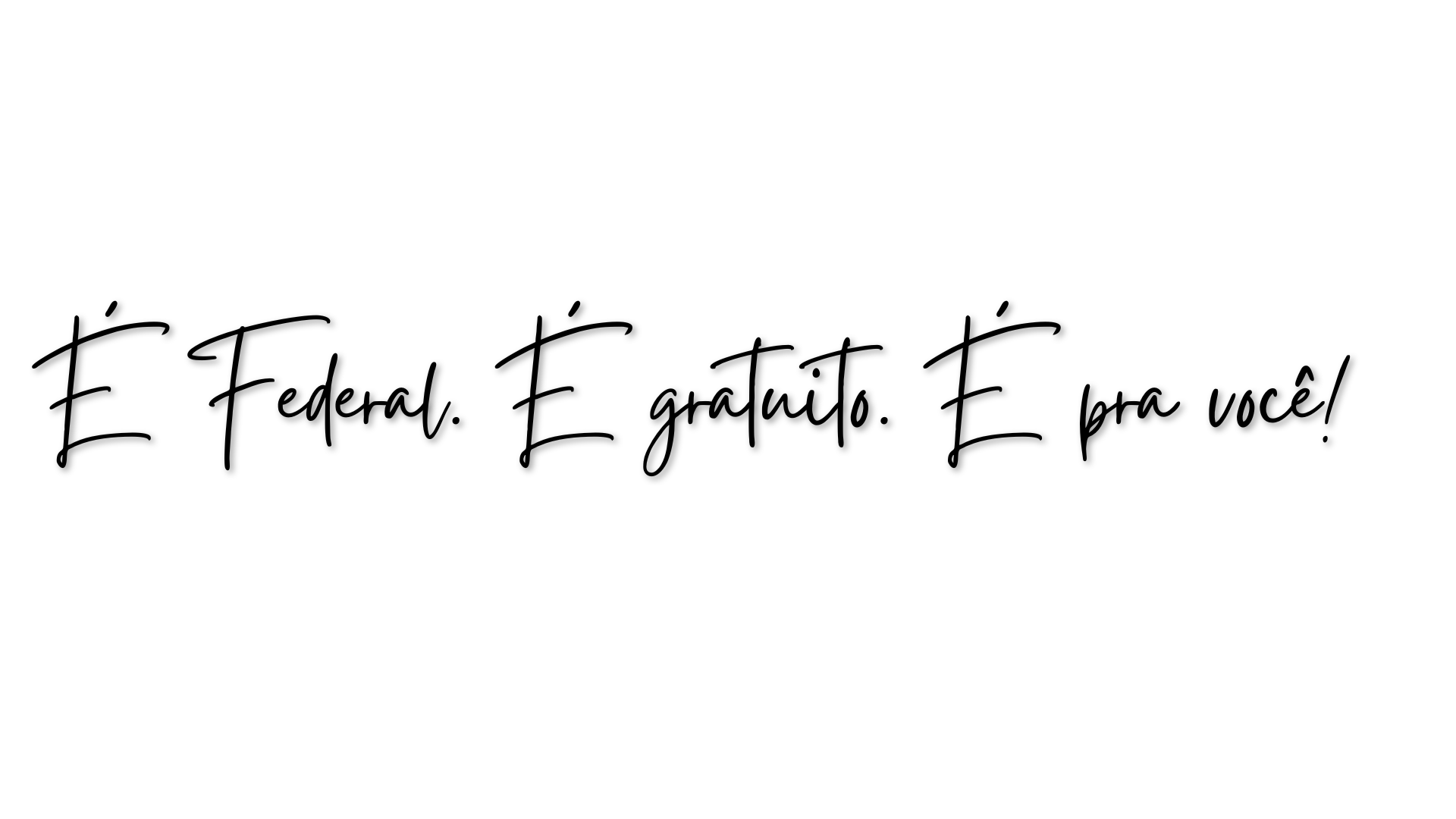 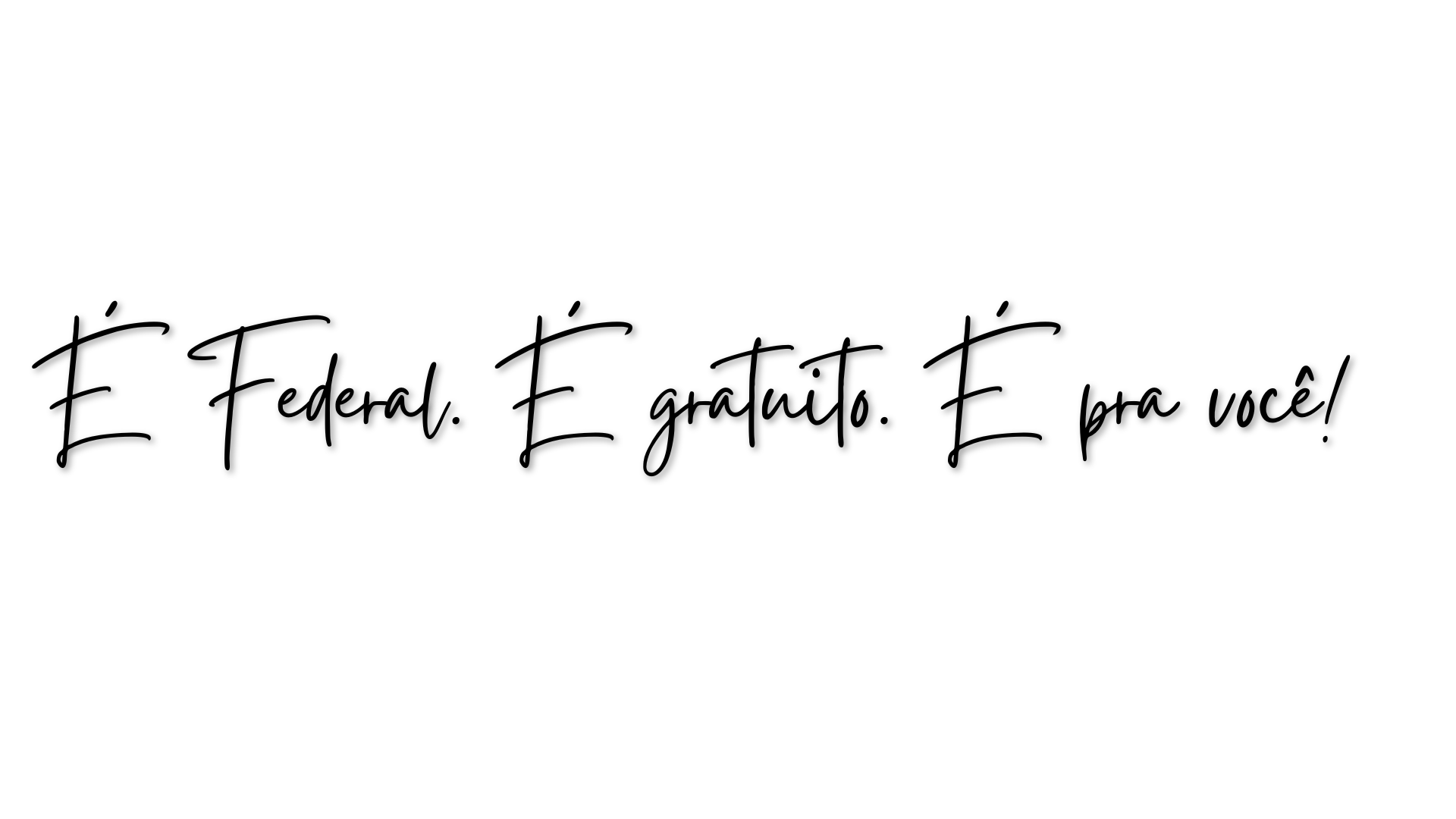 Parte 3 – Conclusão e Q&A
A Comissão Central está disponível para auxiliar os campi e as comissões centrais a superar os desafios durante a elaboração do PDI [2026-2030]
Quais os próximos passos após nossa reunião?
Comissões locais darem a largada nos campi
Comissão central apoiar as comissões locais, sistematizar e redigir o novo PDI
Q&A
@ifmt_oficial
/IFMT.Oficial
/@ifmtoficial
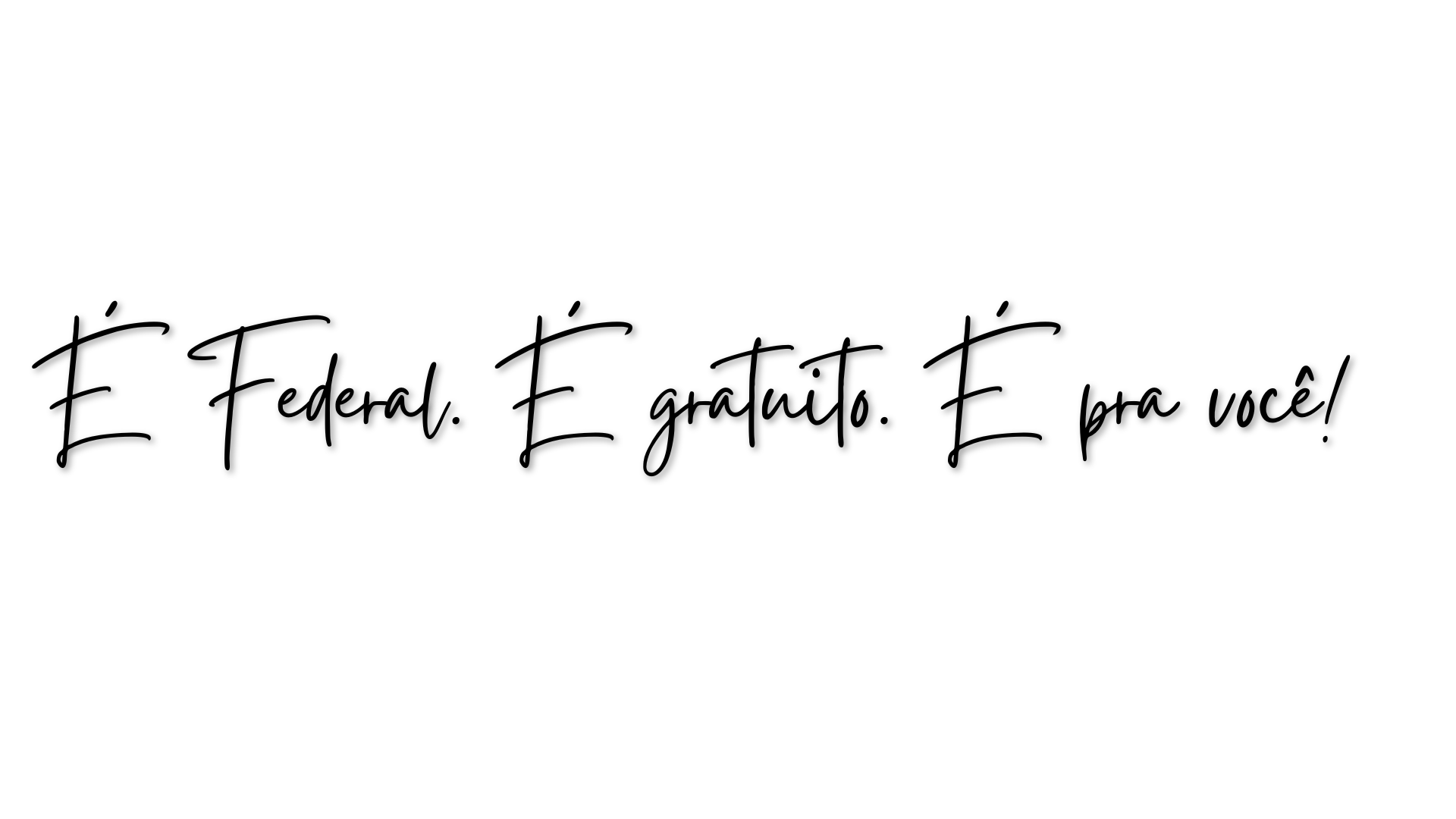 Obrigado!
Prof. Dr. Lenoir Hoeckesfeld
Diretoria Sistêmica de Planejamento e Relações Estratégicas
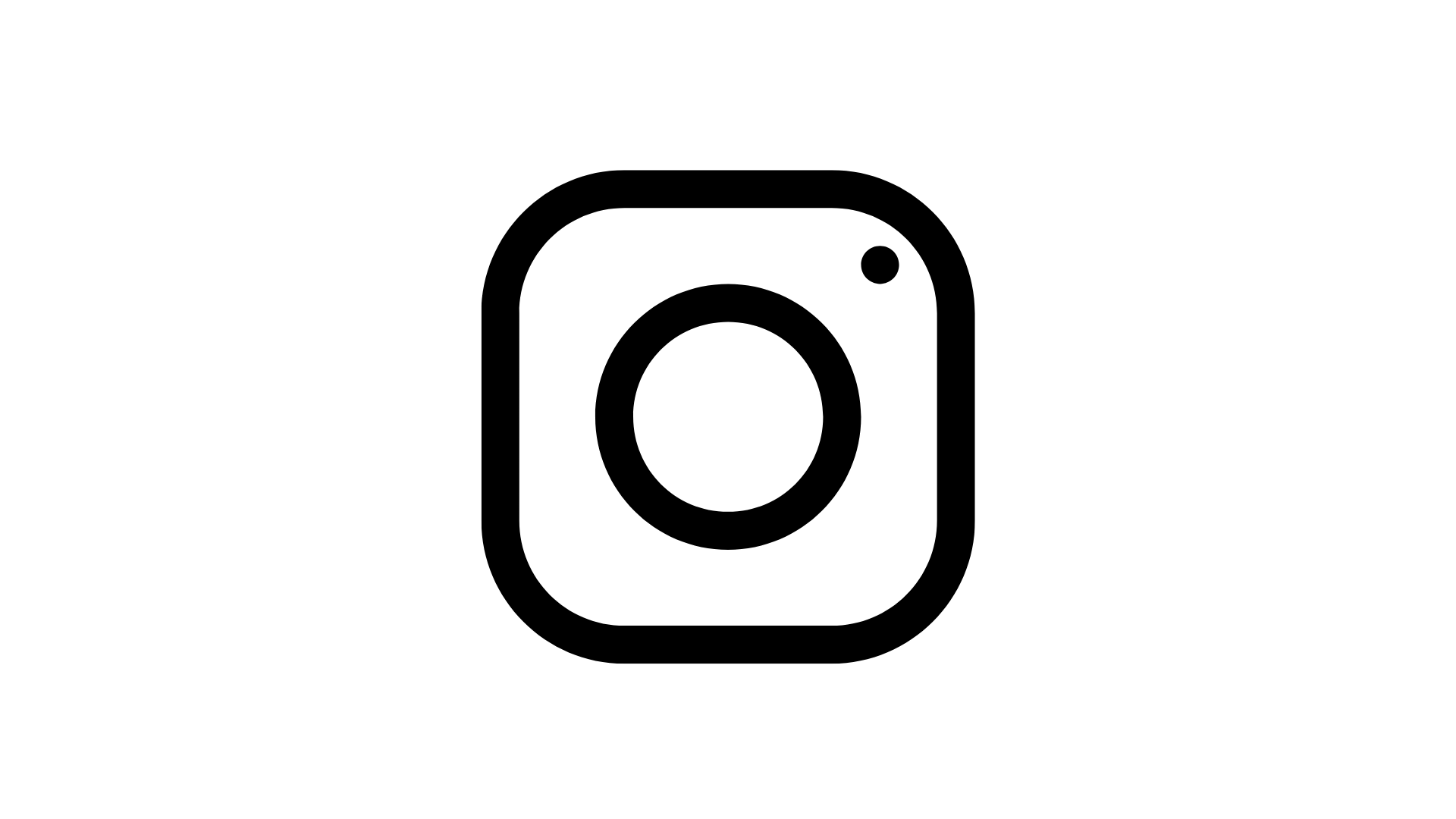 dspre@ifmt.edu.br
@prof.lenoir
ifmt.edu.br
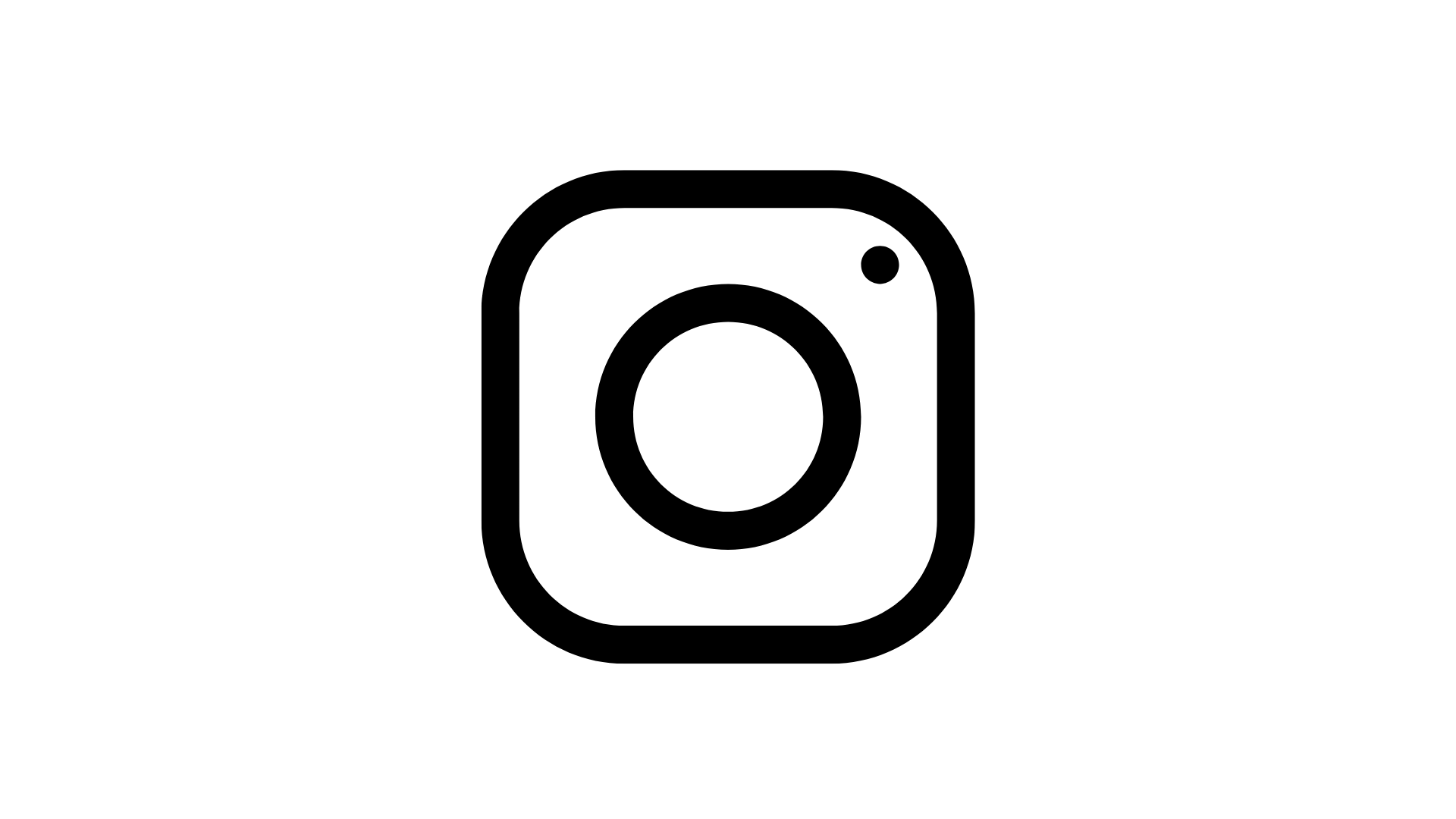